14 décembre 2023 | Trophées d’économies d’eau – Mention spéciale 2023
Programme ECOD’OCCI BRETAGNE
représentant un écosystème de 25 partenaires bretons
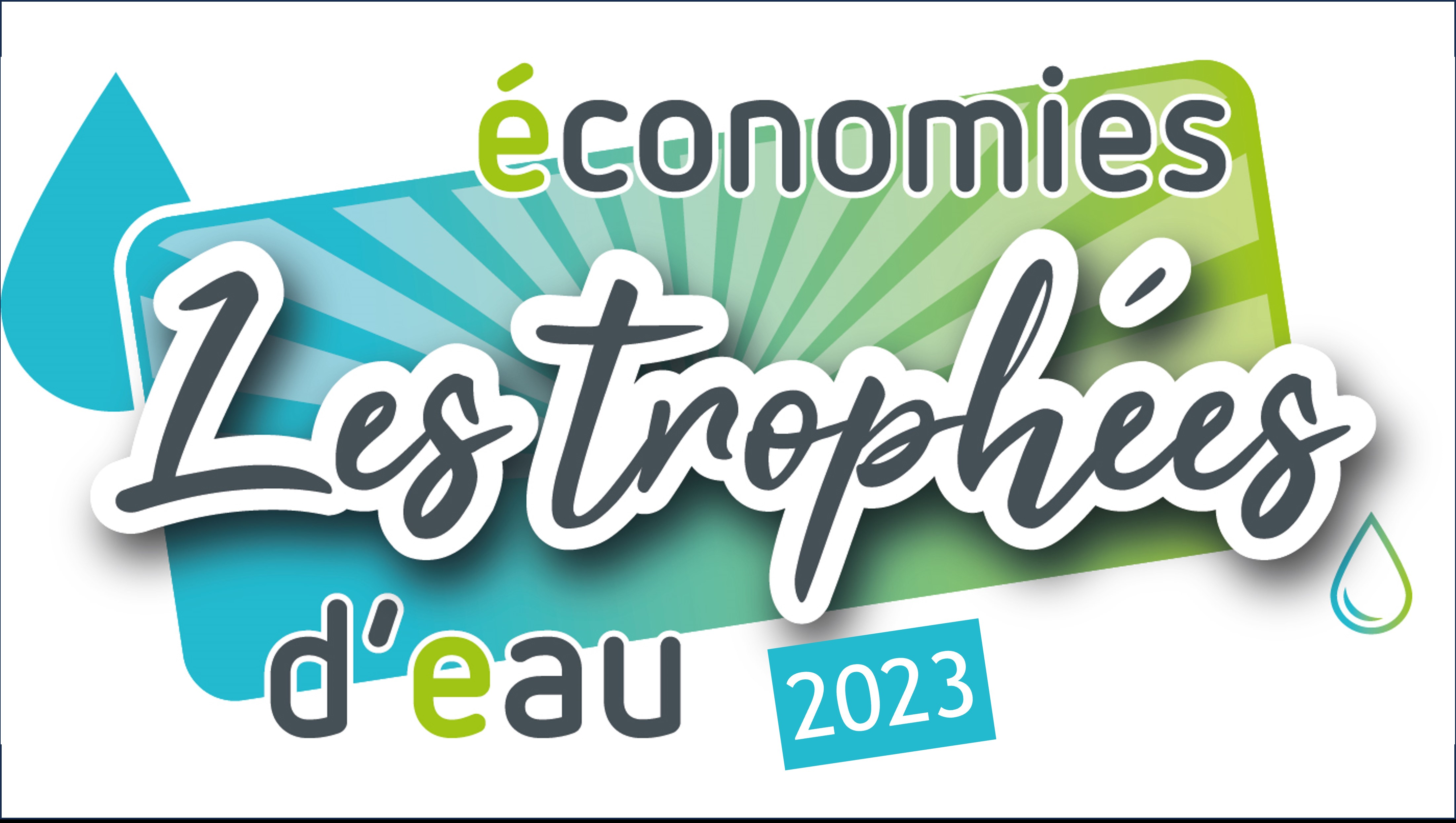 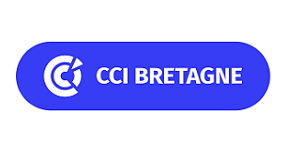 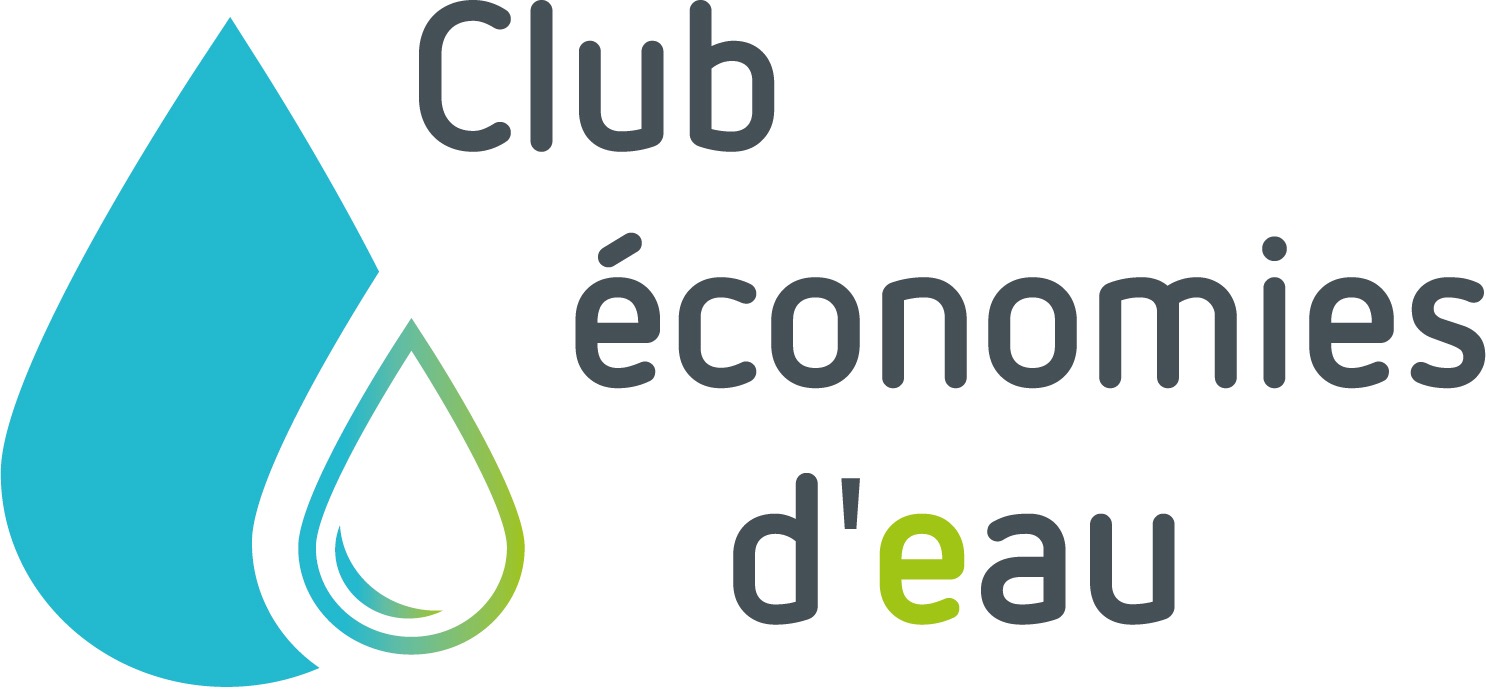 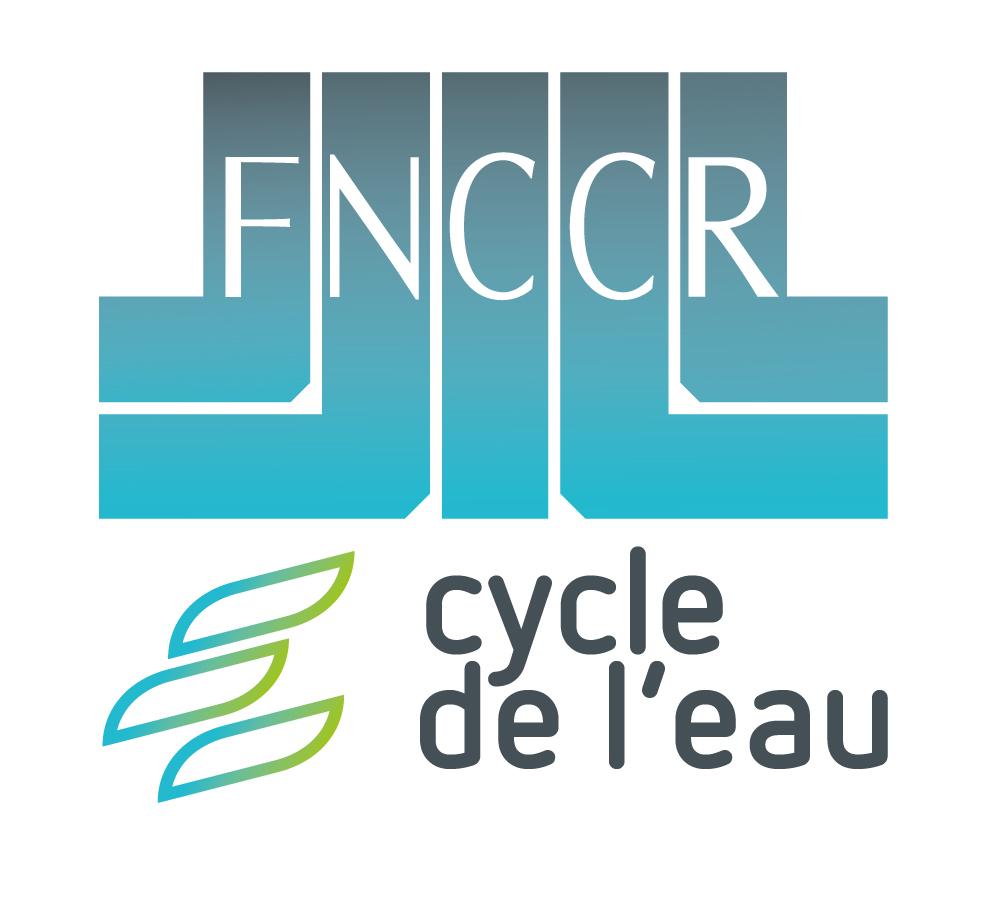 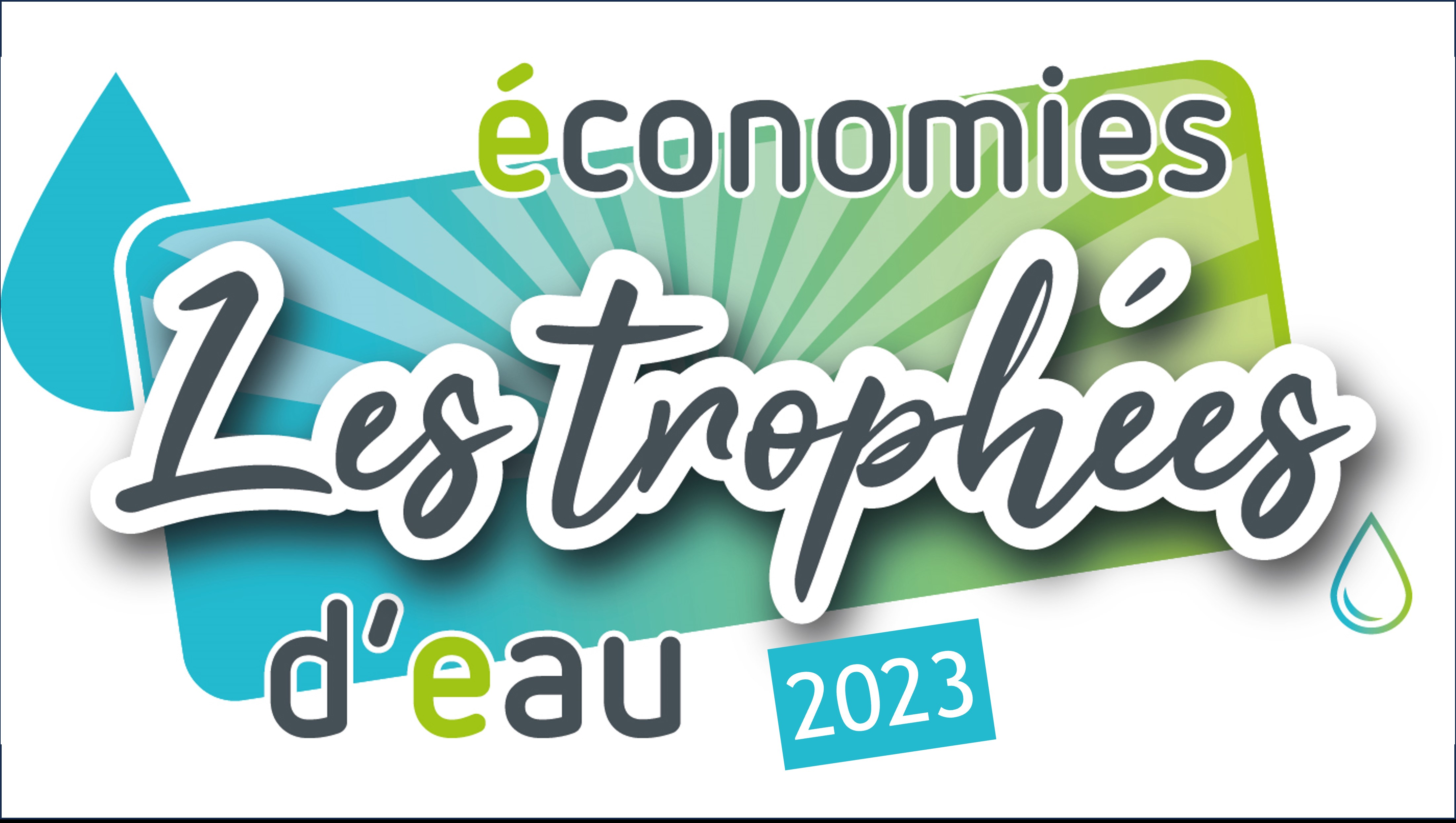 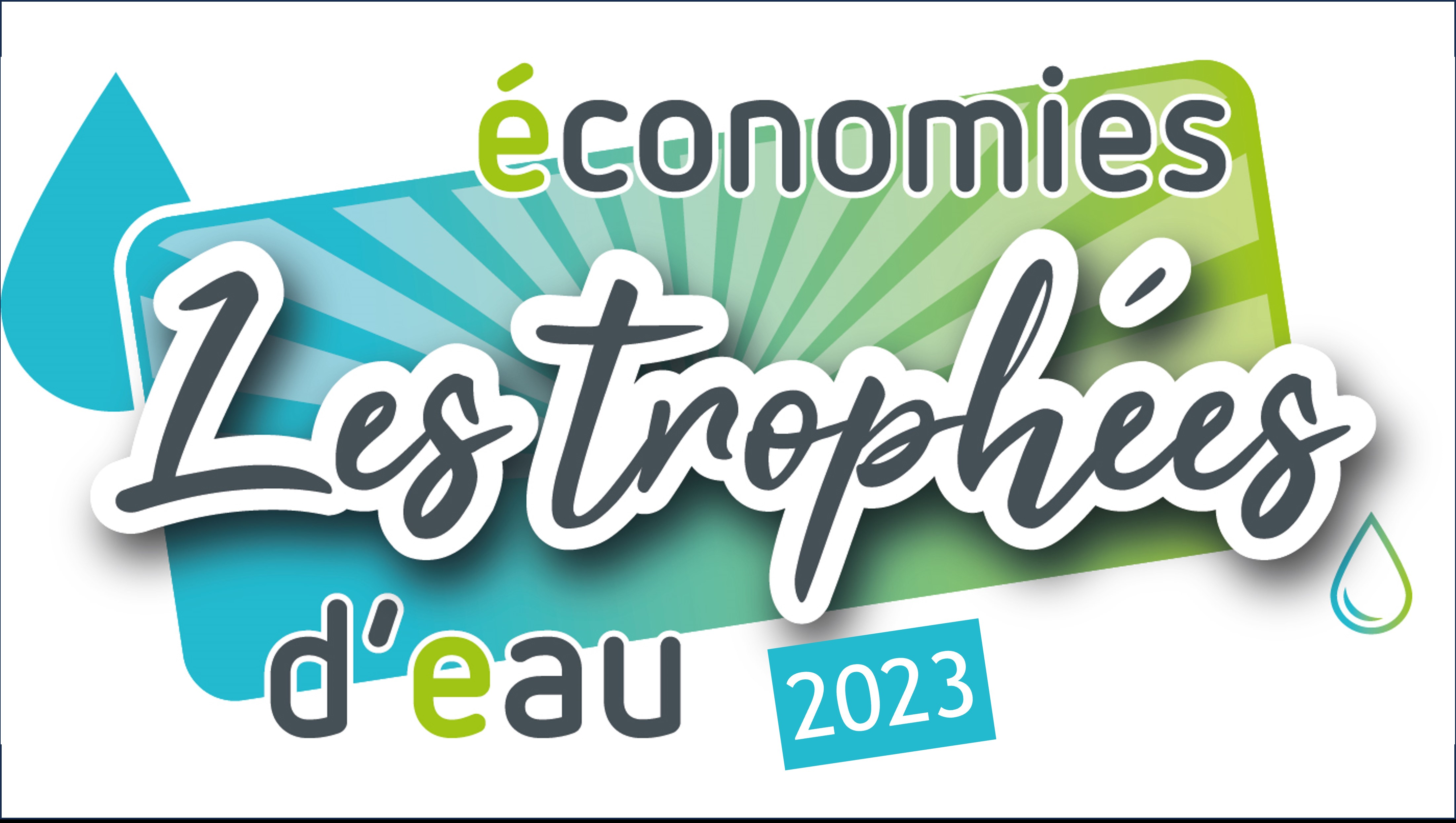 1. Genèse du Programme ECOD’O
2017 : Sécheresse hivernale  restrictions d’usages de l’eau pour les acteurs éco

Initiative de la Préfecture du Morbihan : programme de sensibilisation des industriels aux économies d’eau à la sécurisation de leur alimentation en eau

Collaboration avec la CCI du Morbihan pour élaborer ce programme « ECOD’O », et mobilisation de partenaires pour le tour de table

Rappel : en Bretagne, industrie = 15% des prélèvements hydriques 
 Prélèvements limités, mais souhait des entreprises d’être pro-actives sur le sujet
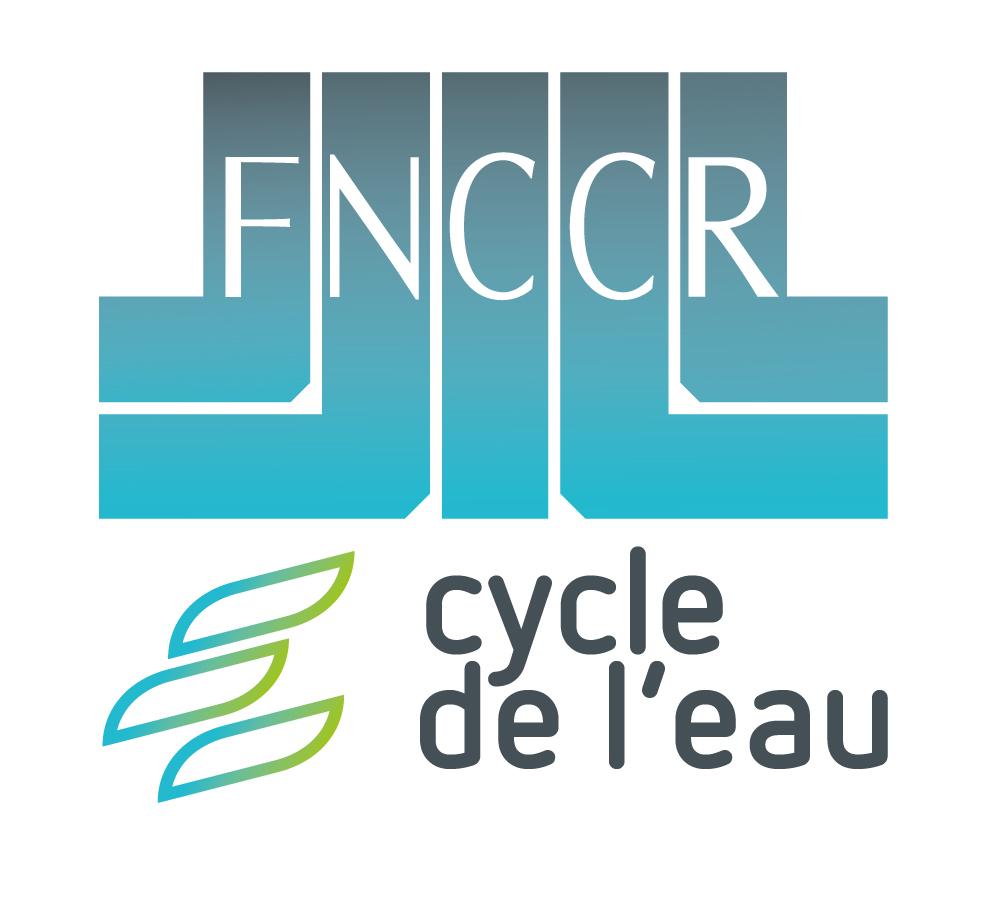 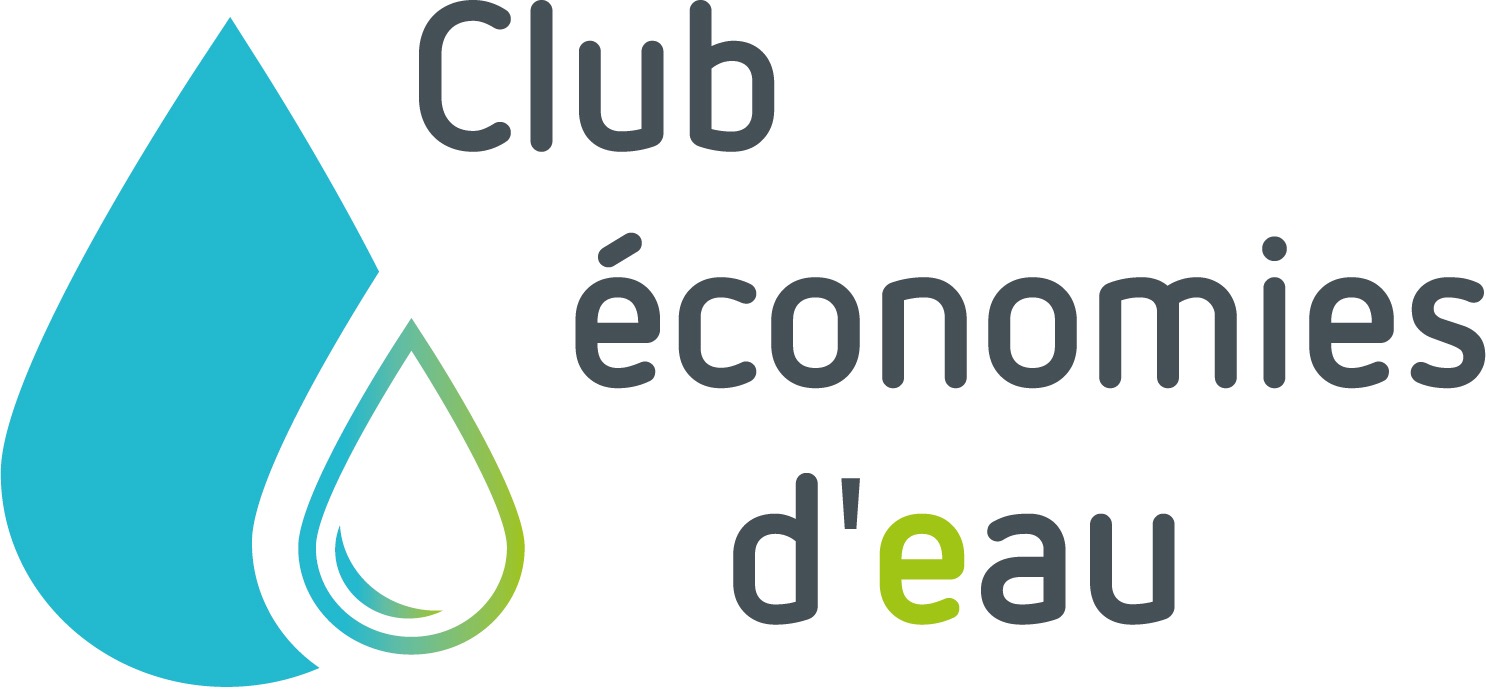 Lauréat des Trophées d’économies d’eau 2023
2
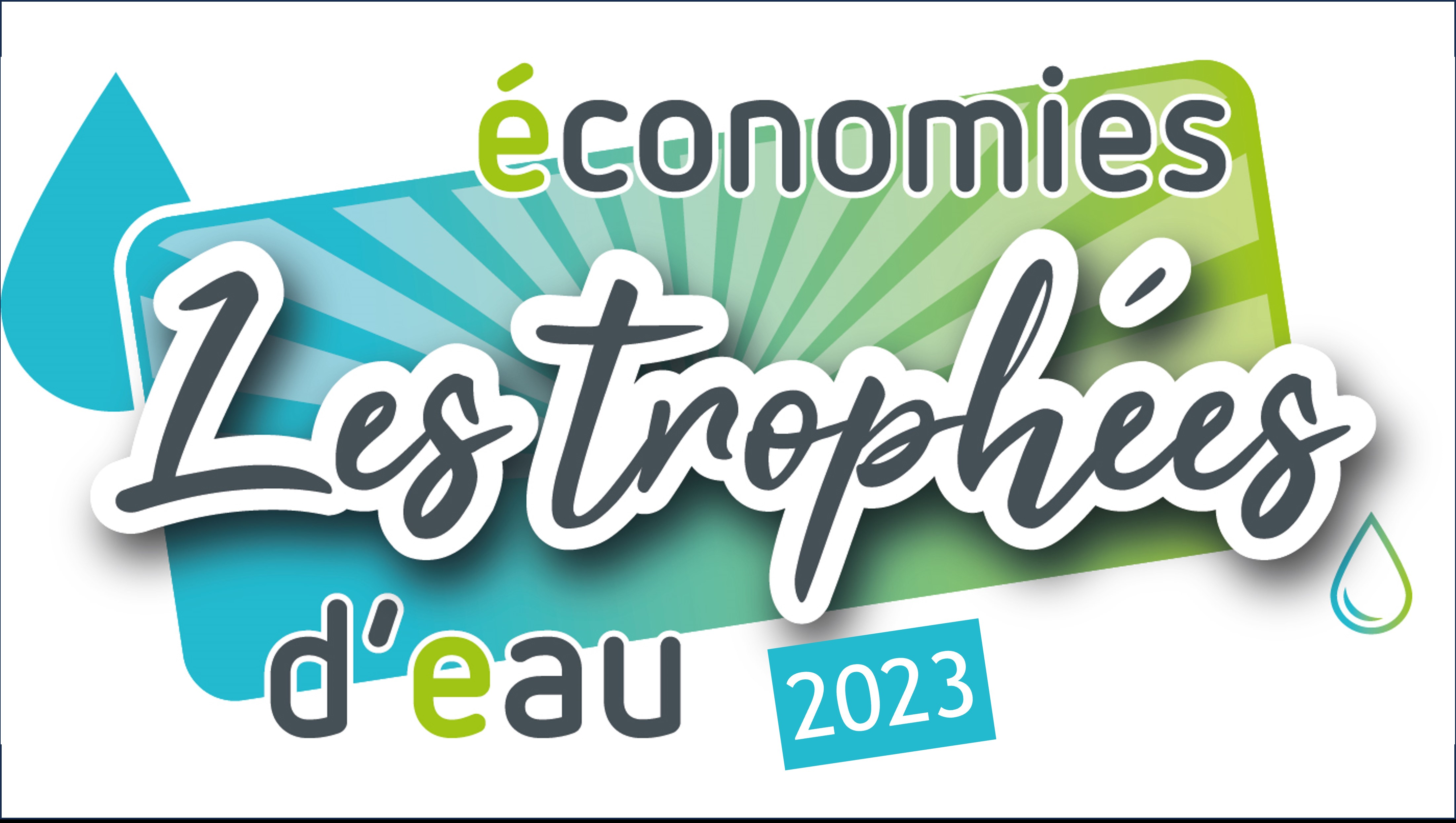 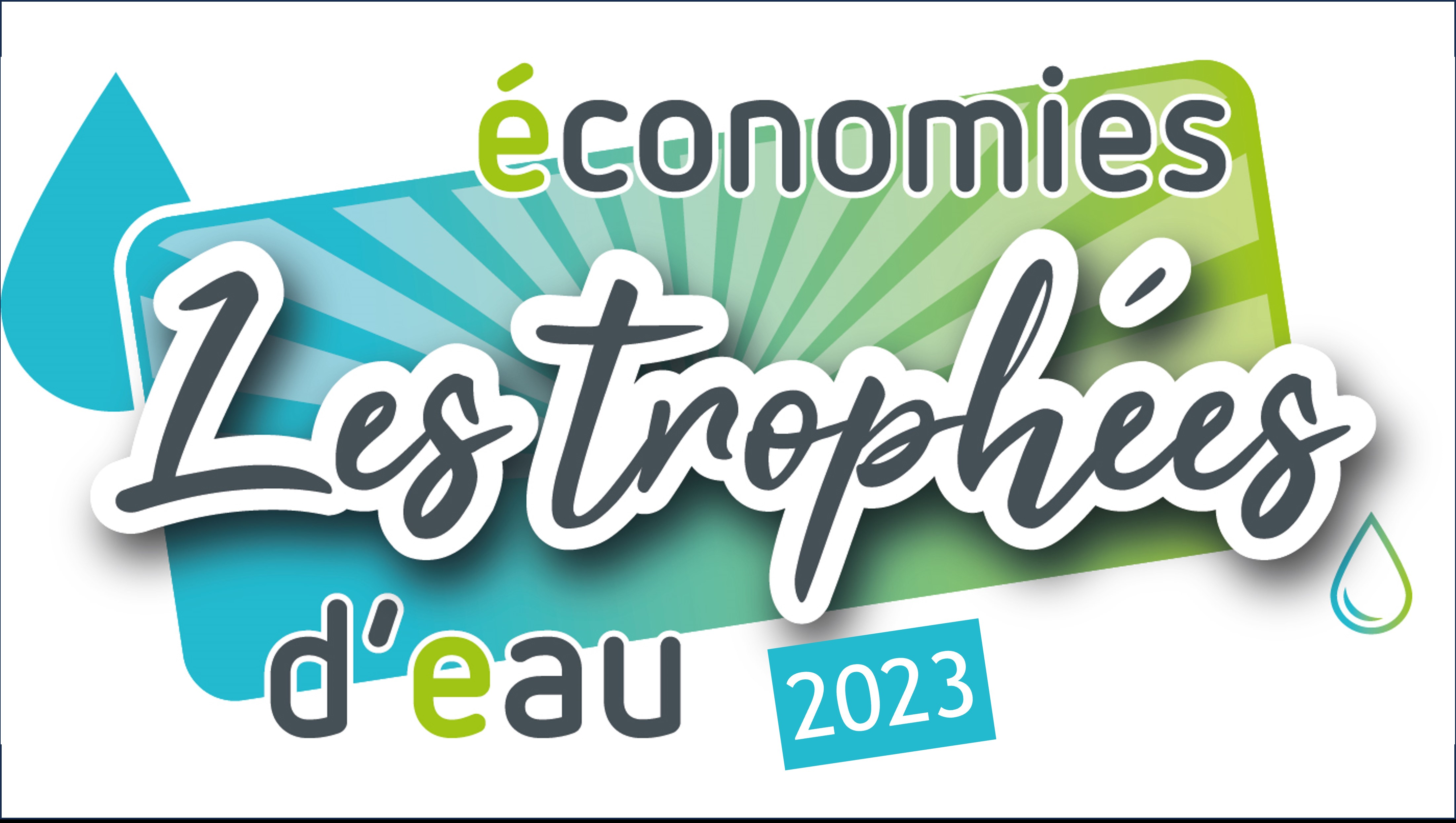 2. Modalités du Programme ECOD’O
Entreprises cibles : Industrie (gros consommateurs) et Tourisme (pics estivaux de conso)
Gouvernance : 
programme rassemblant 25 partenaires bretons (cf diapo suivante)
pilotage par la CCI Bretagne
comités de pilotage partenarial trimestriel (4 départementaux + 1 régional)
Historique à date :
ECOD’O 1 : janvier 2020 à mars 2021 (budget annuel : 130 k€ / 1 ETP)
ECOD’O 2 : avril 2021 à juin 2022 (budget annuel : 130 k€ / 1 ETP)
ECOD’O Régional (3) : octobre 2022 à décembre 2023 (budget annuel : 370 k€ / 2,8 ETP)
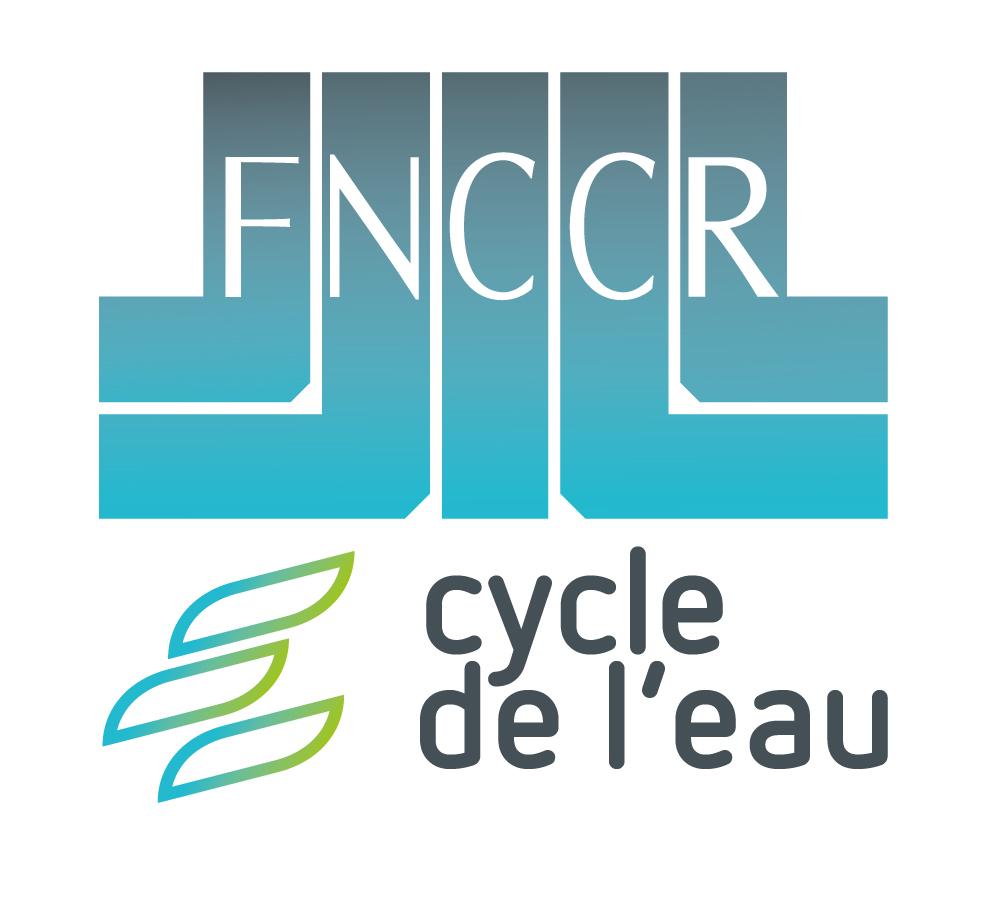 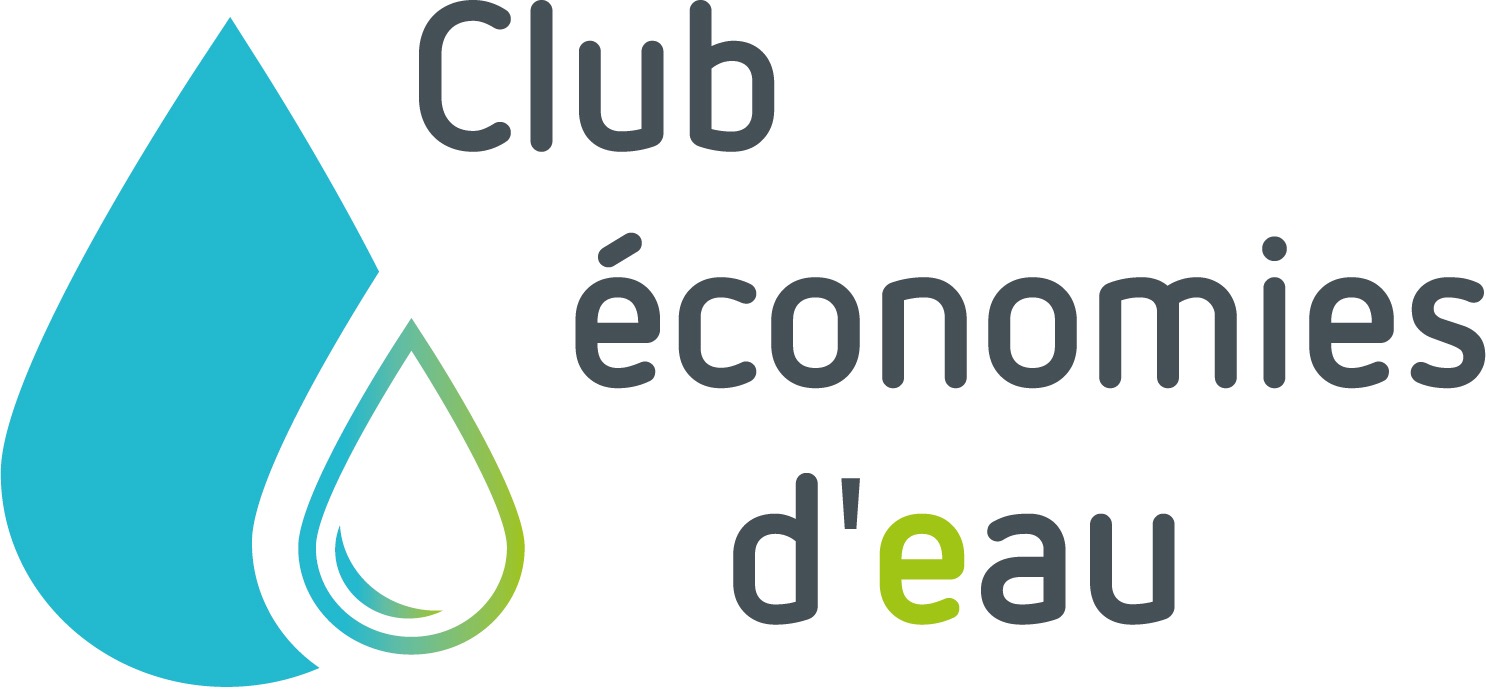 Lauréat des Trophées d’économies d’eau 2023
3
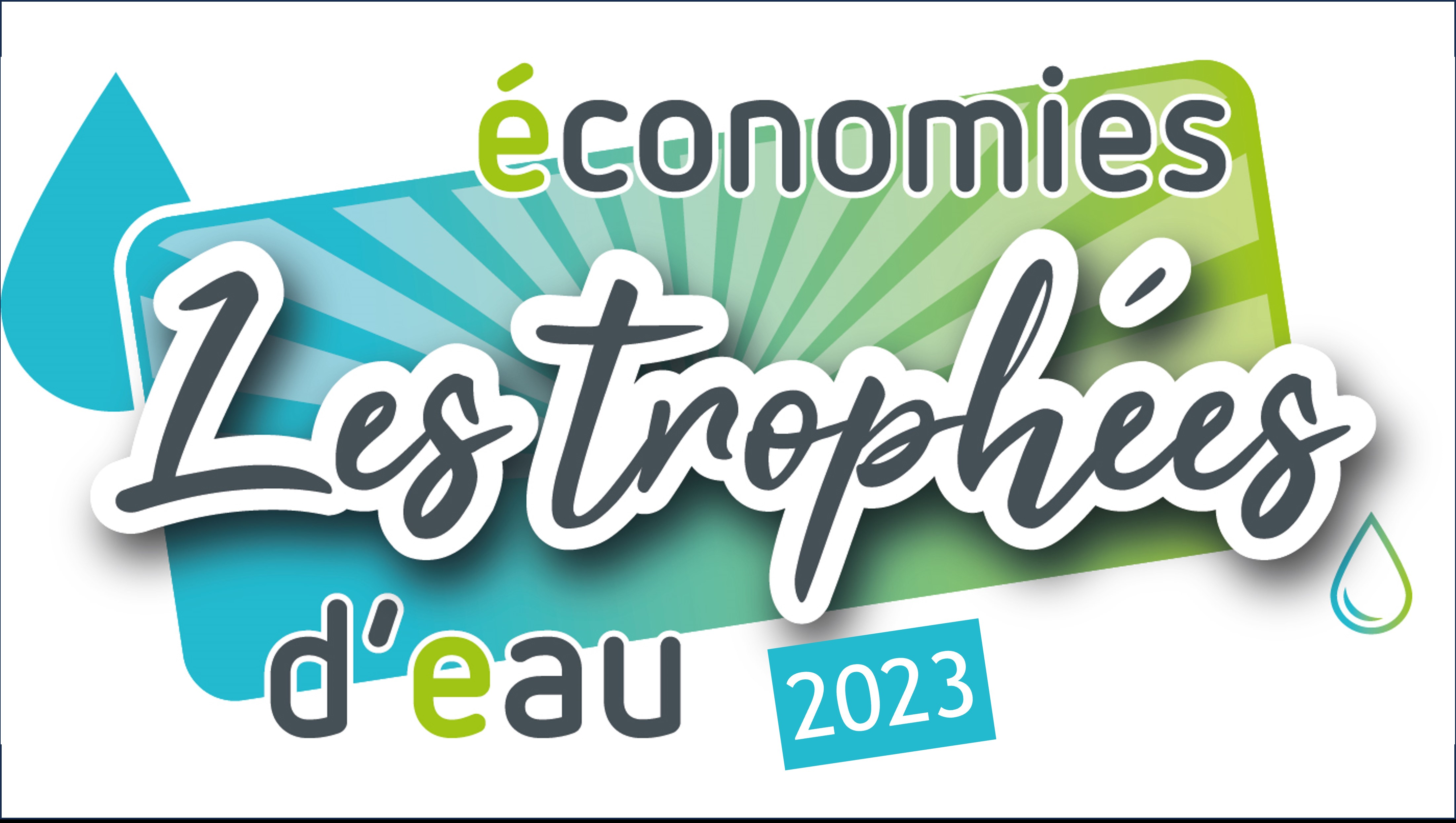 3. Les 25 partenaires du Programme ECOD’O
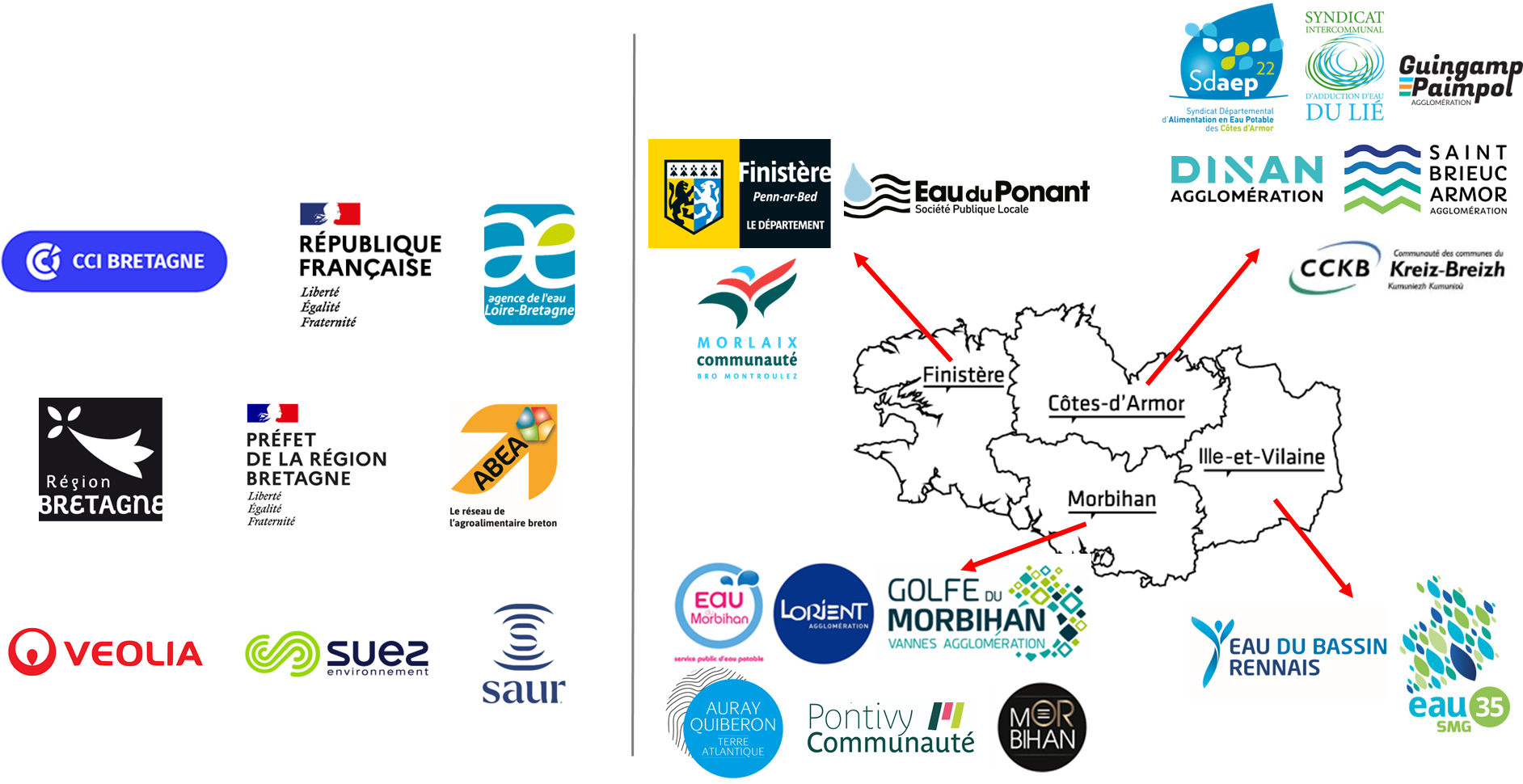 17 partenaires territoriaux
8 partenaires régionaux (dont 3 privés)
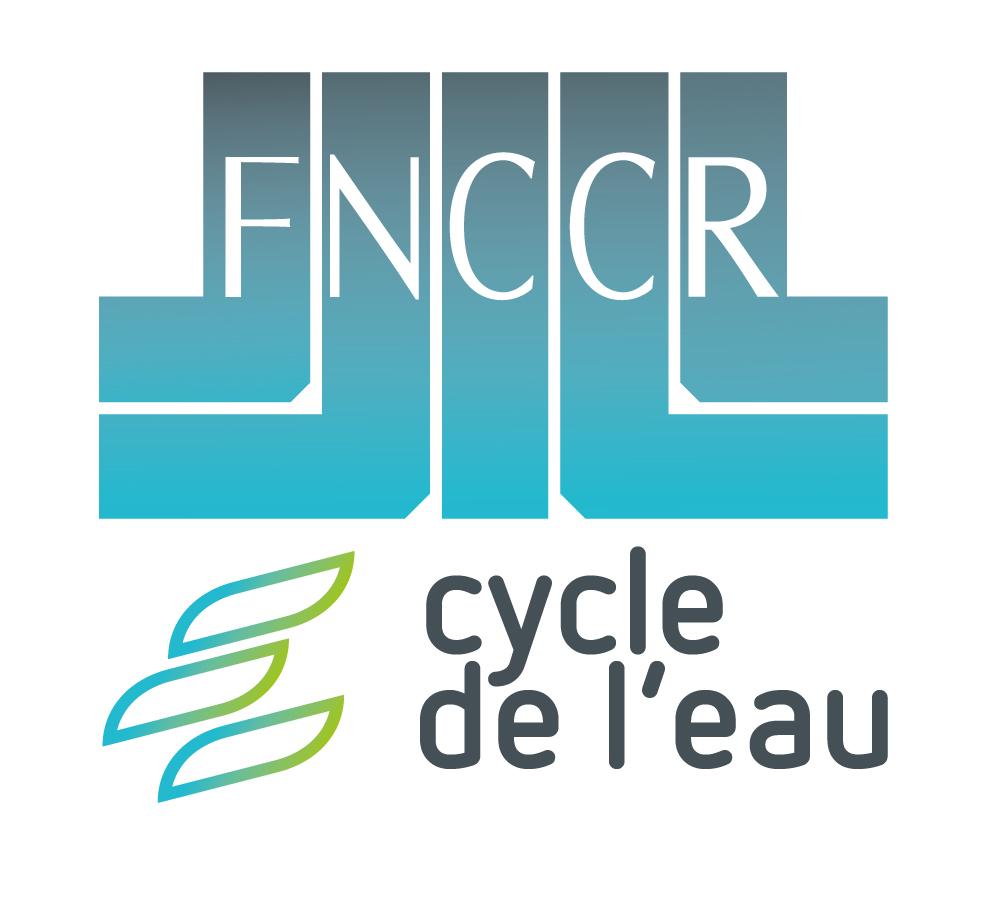 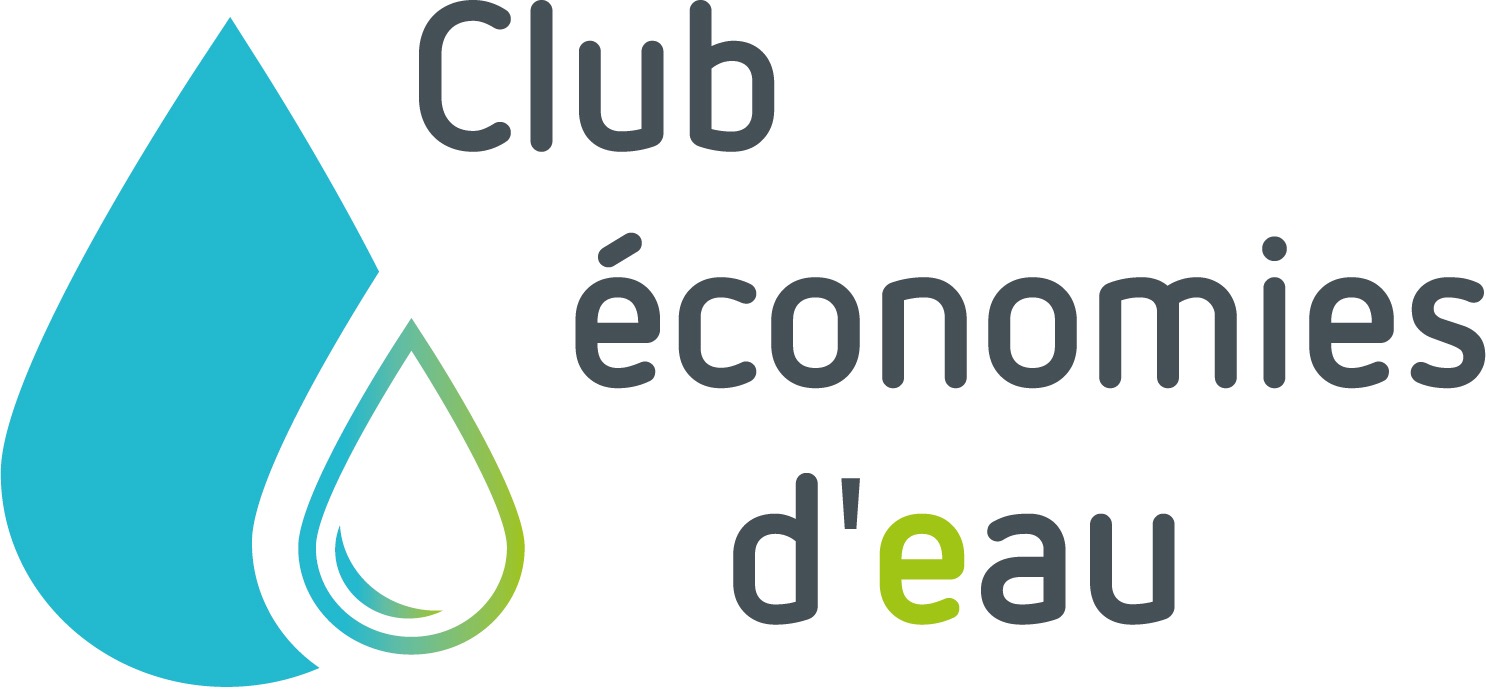 Lauréat des Trophées d’économies d’eau 2023
4
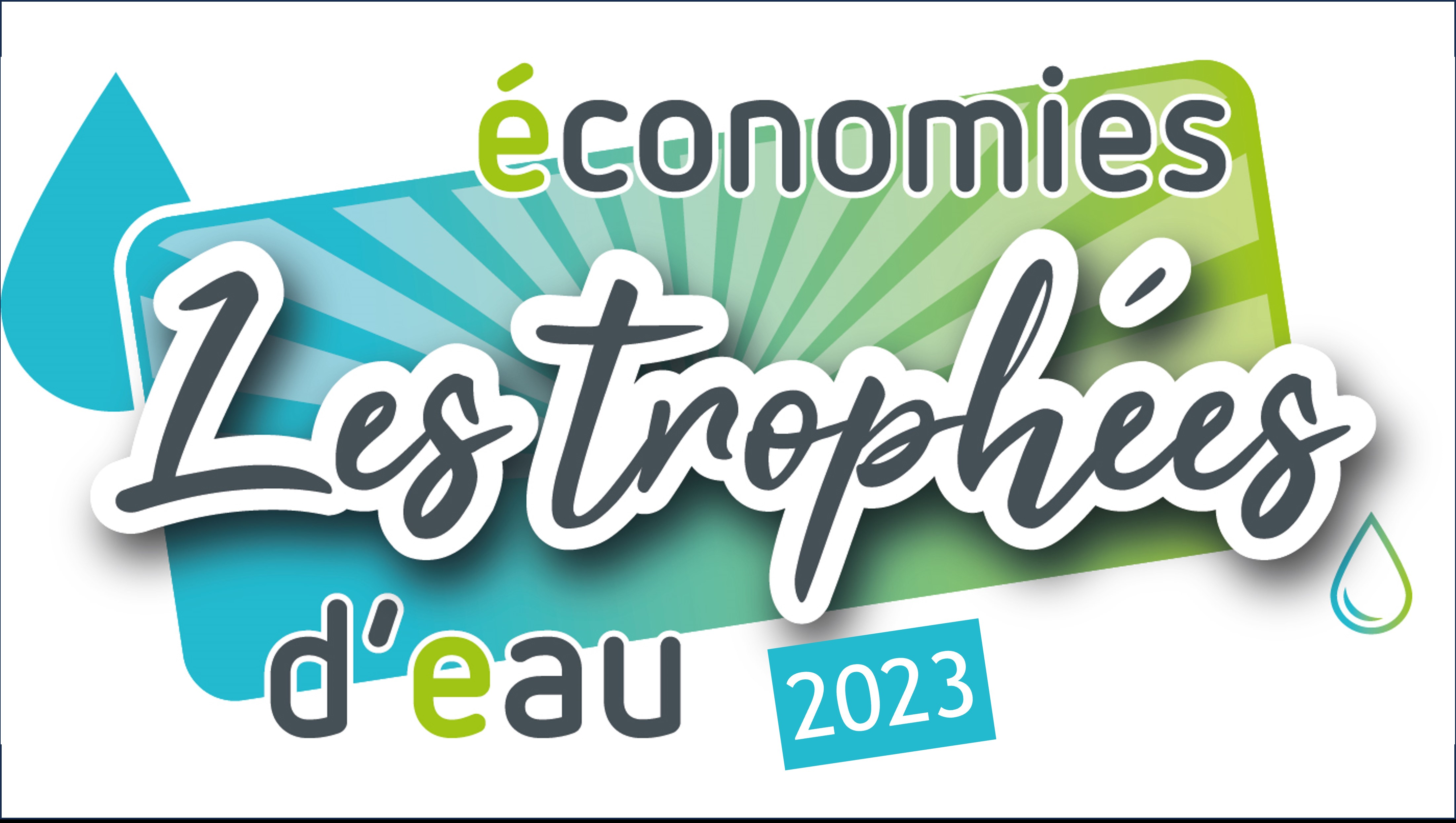 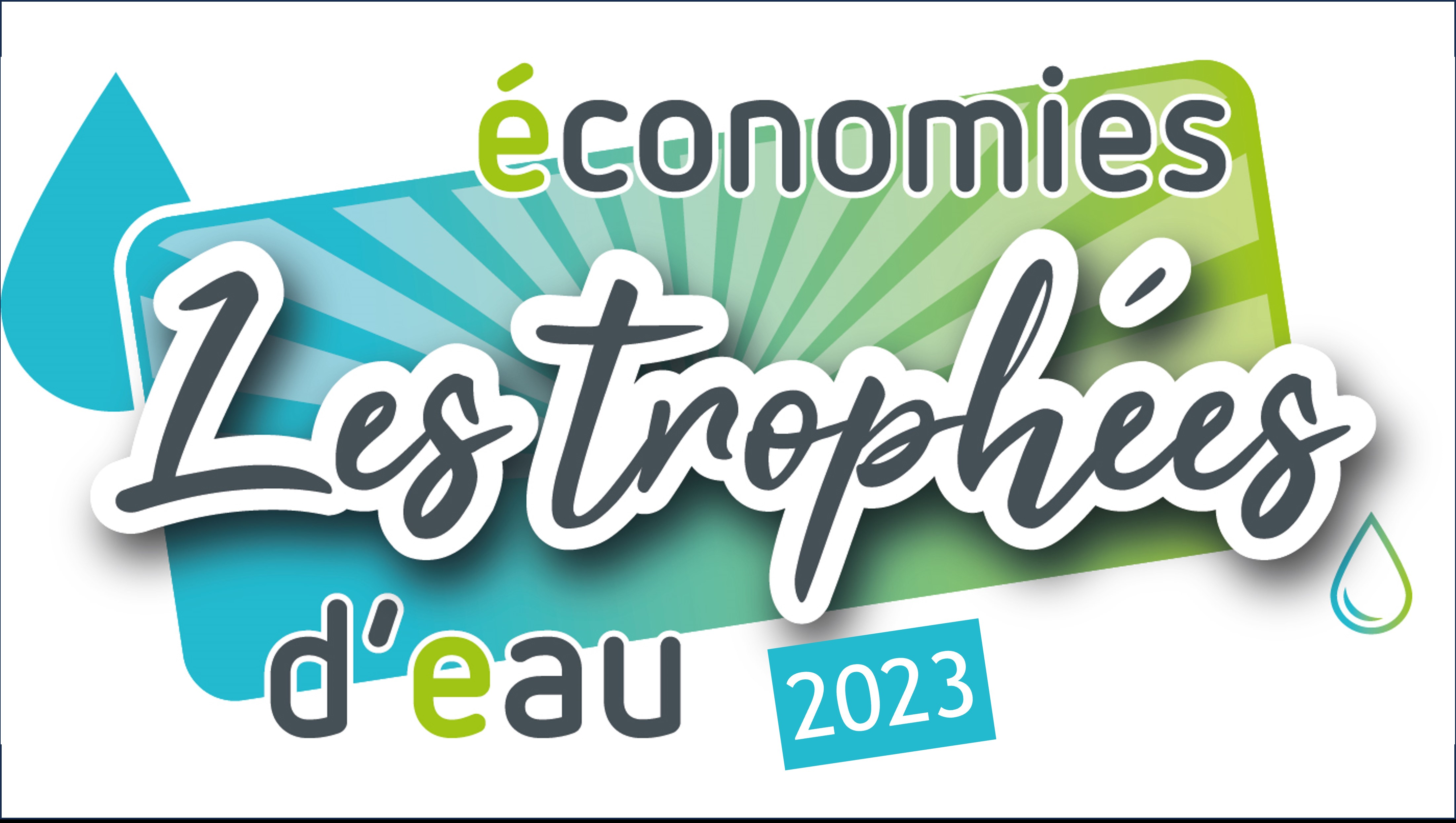 4. ECOD’O : bilan technique
Résultats obtenus depuis 2020 : 
225 structures bretonnes accompagnées

 Enquête menée à l’été 2023 auprès des 46 entreprises ayant bénéficié d’un accompagnement structurel entre 2020 et 2022 :
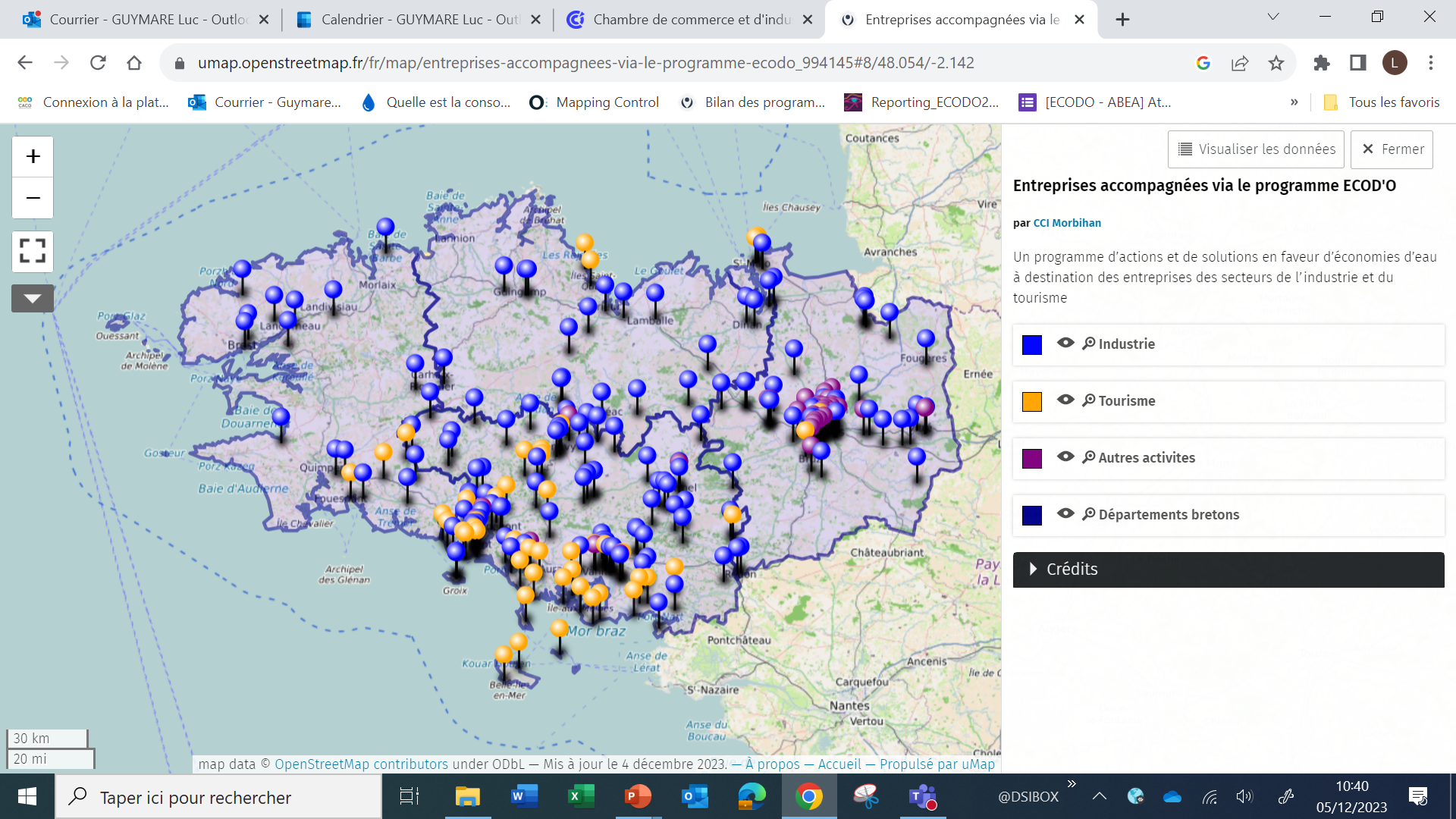 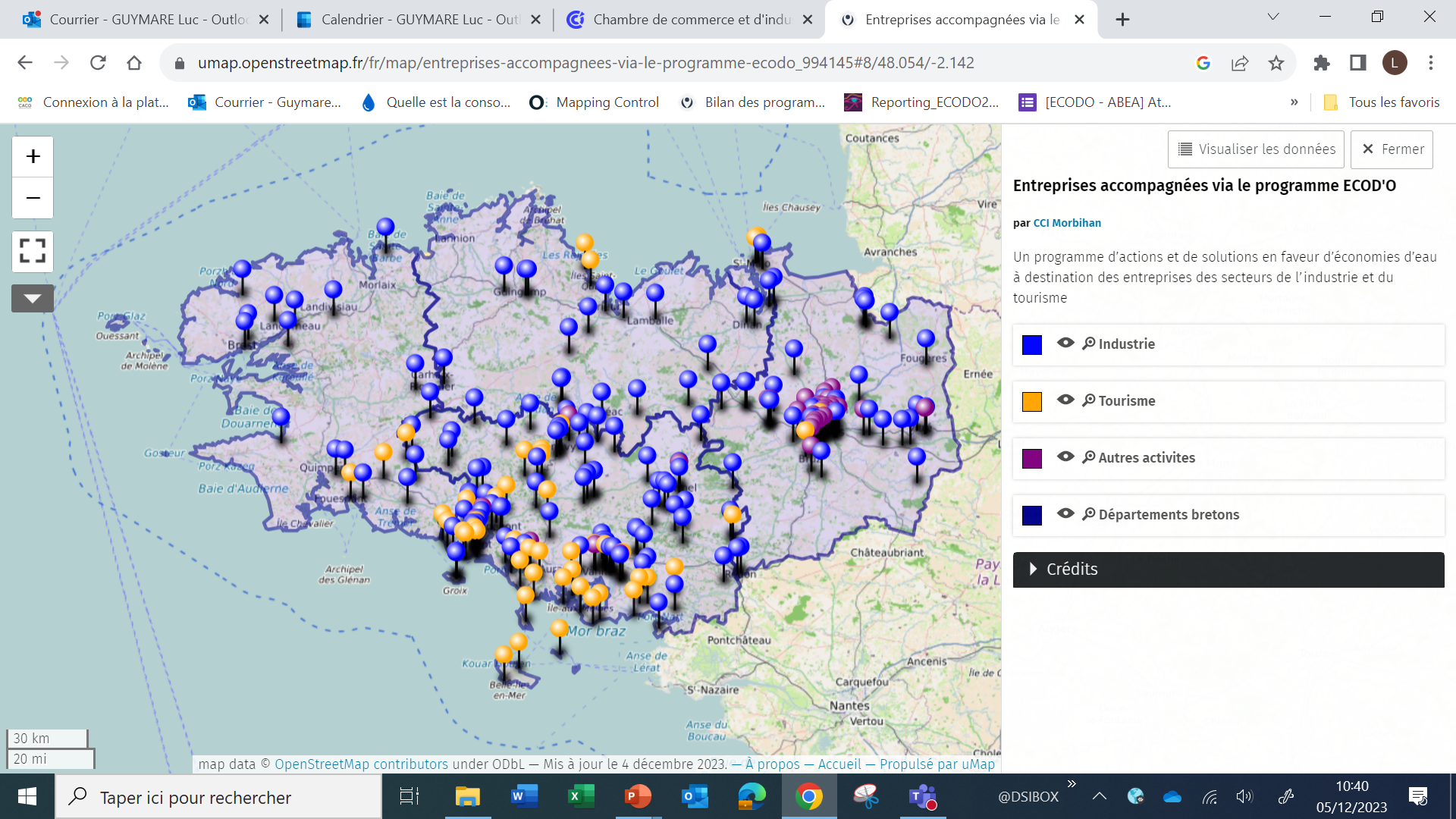 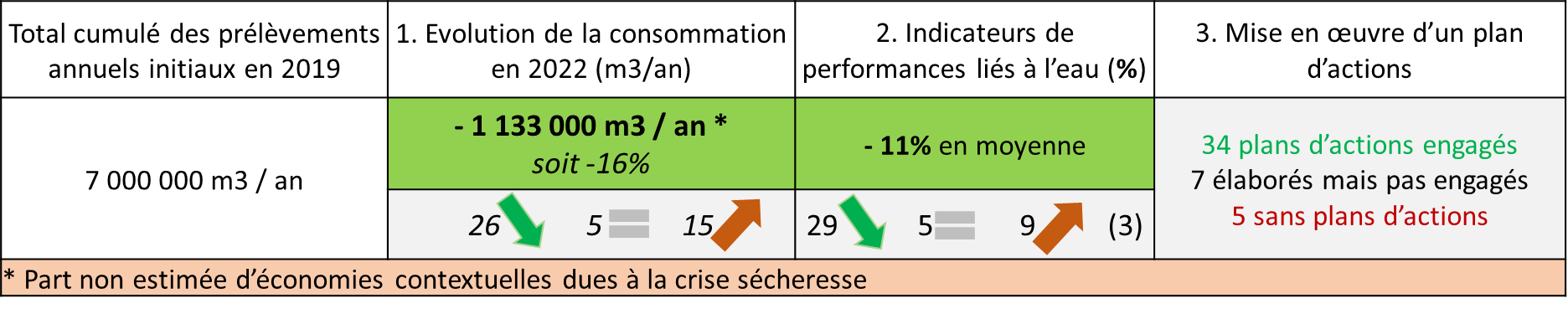 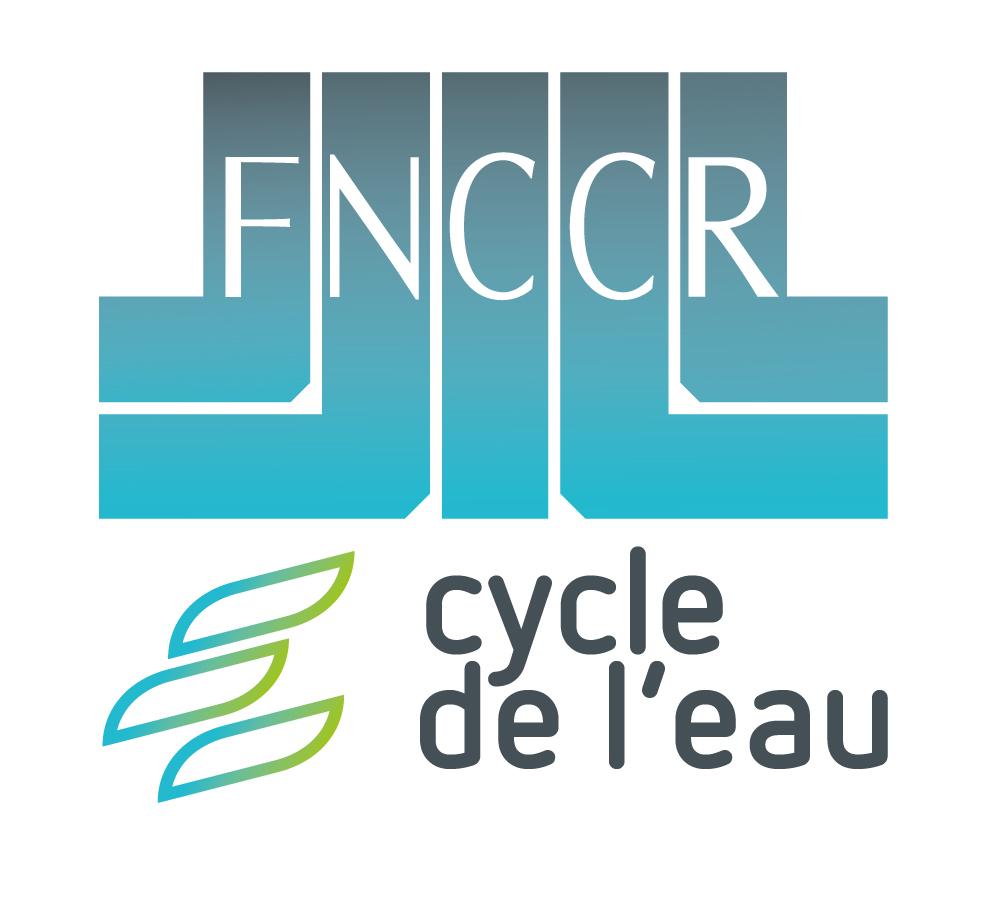 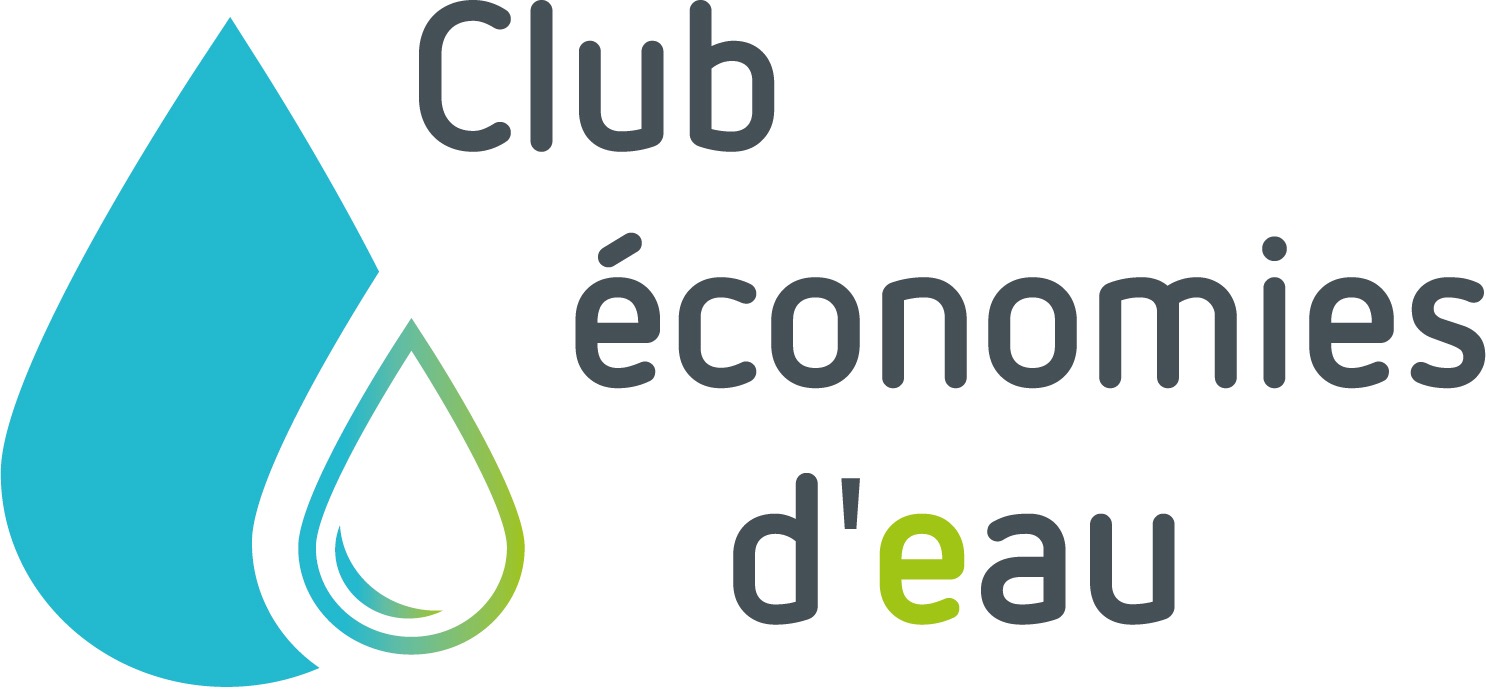 Lauréat des Trophées d’économies d’eau 2023
5
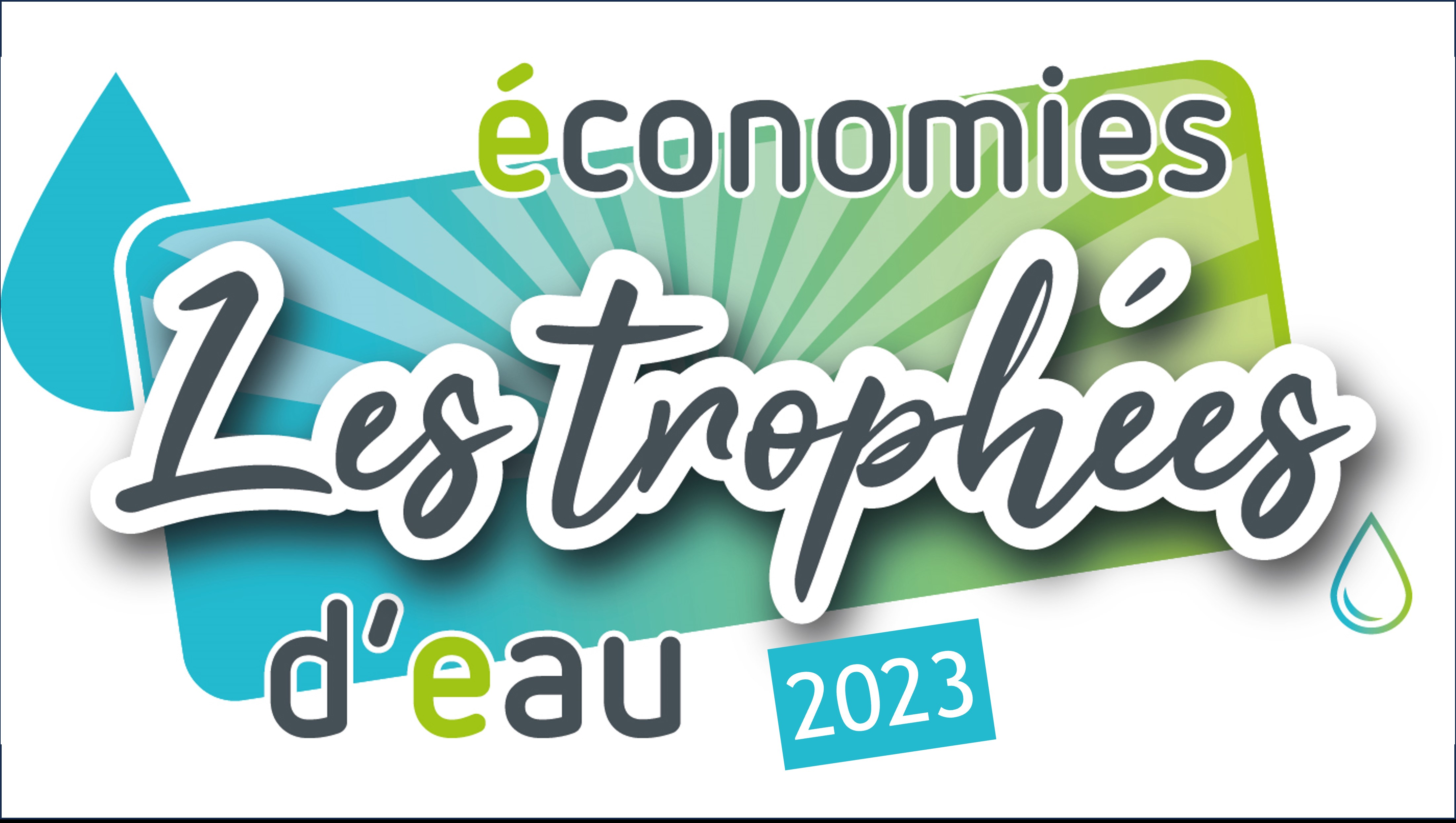 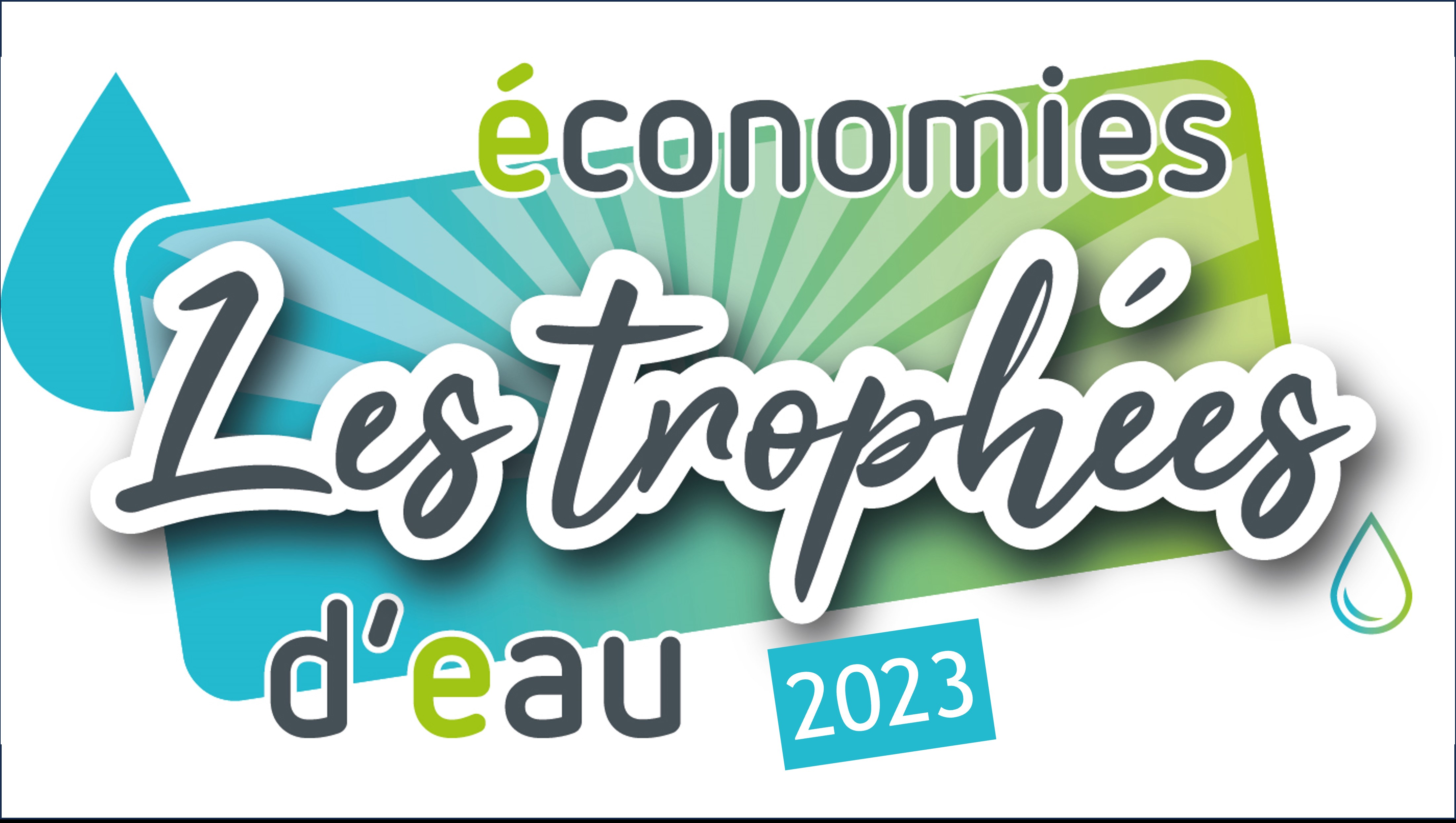 4. ECOD’O : bilan technique
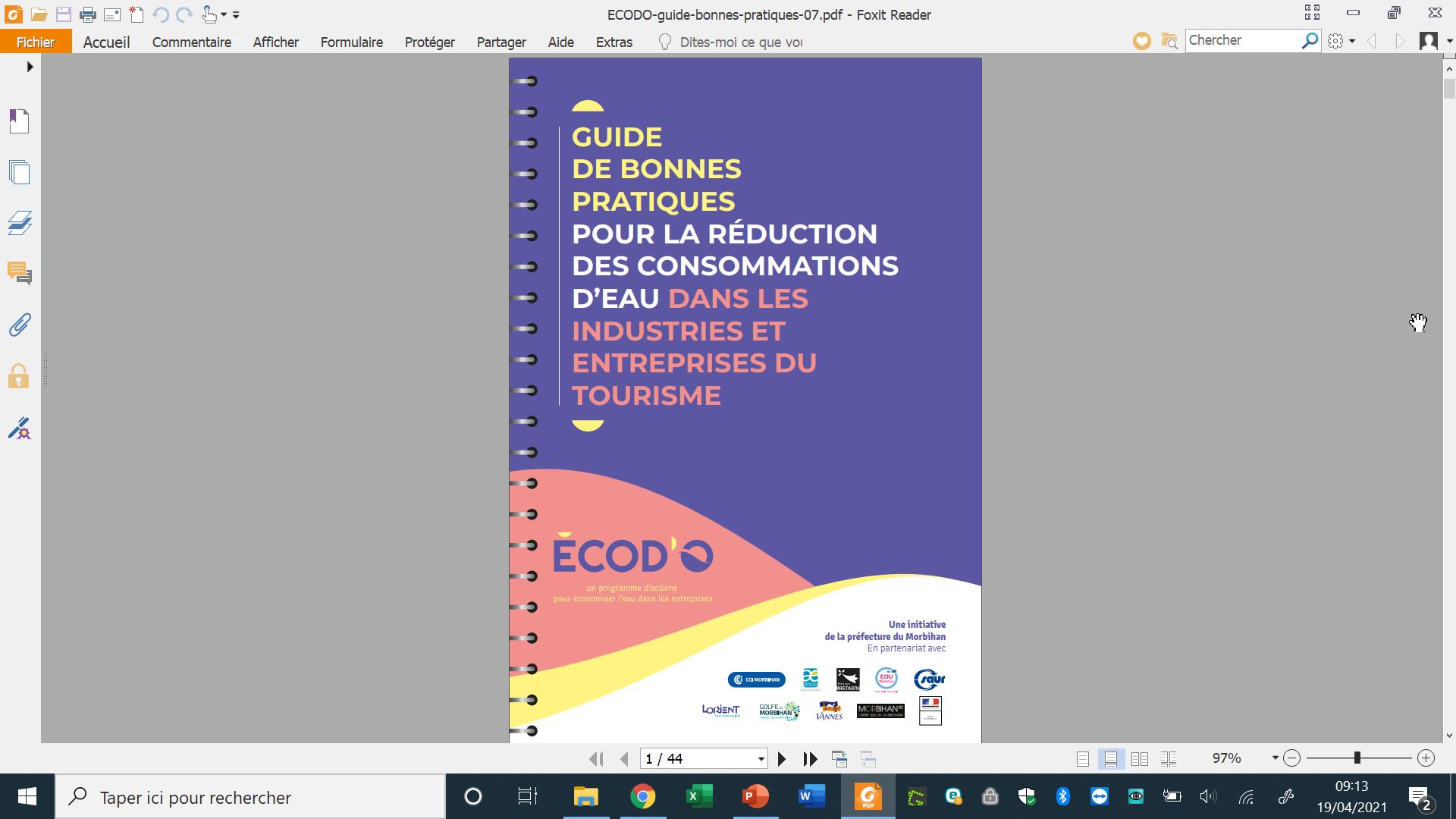 Résultats obtenus depuis 2020 : 
Publication d’1 guide de bonnes pratiques (MAJ en décembre 2023)
20 ateliers / webinaires / évènements organisés
20 portraits vidéo / écrits d’entreprises
7 fiches-métiers hydro-économes produites (« Petites Gouttes »)
1 méthodologie de détection d’opportunités de REUT (« Boucles locales »)
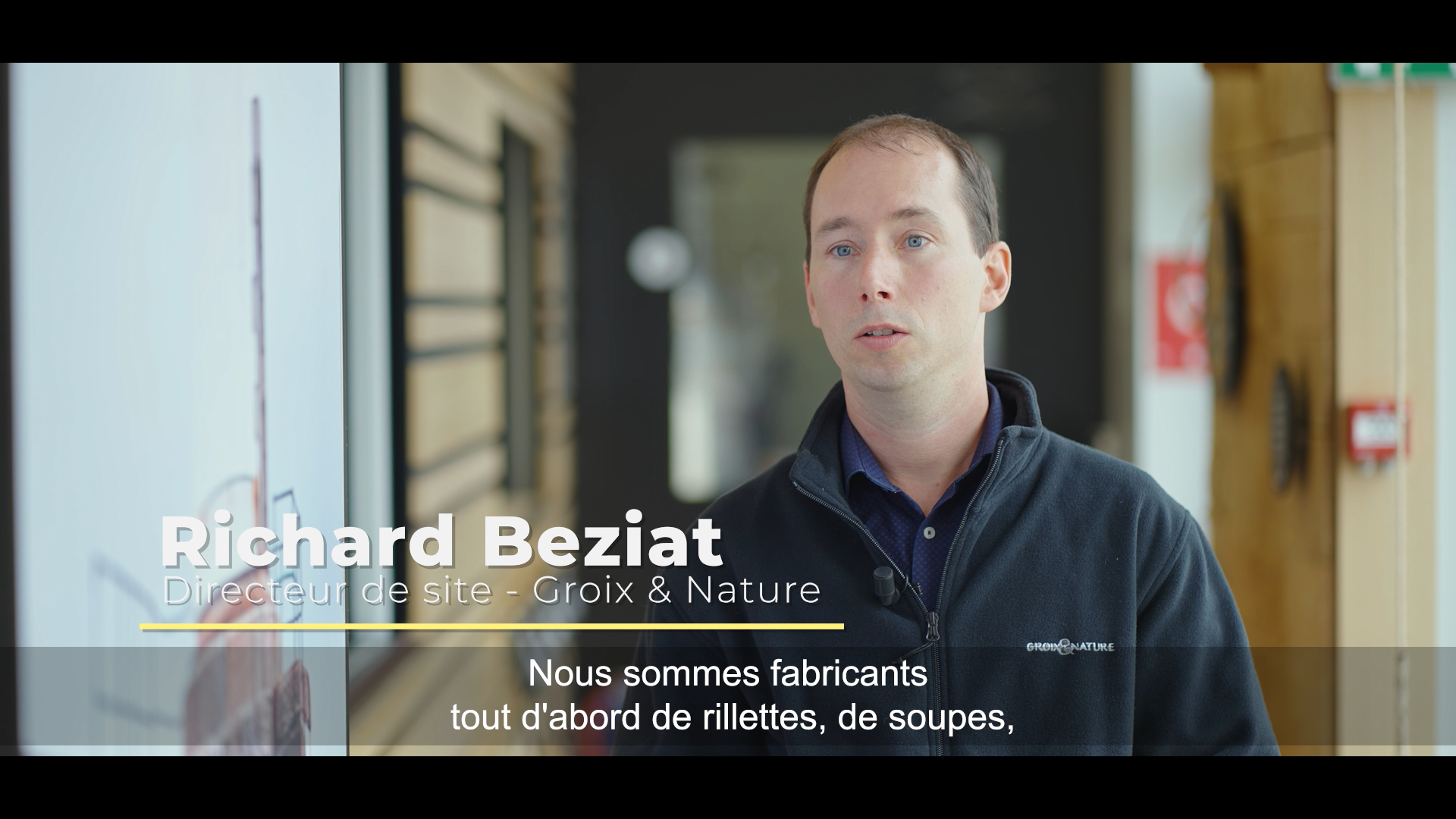 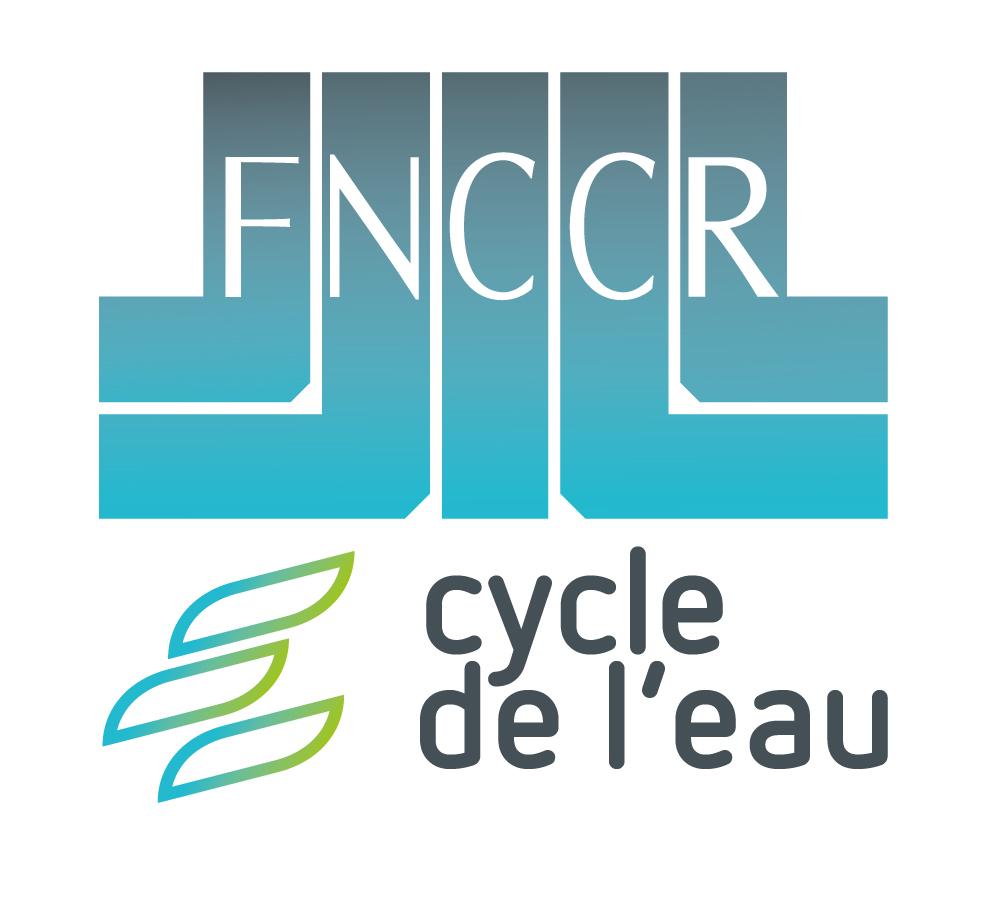 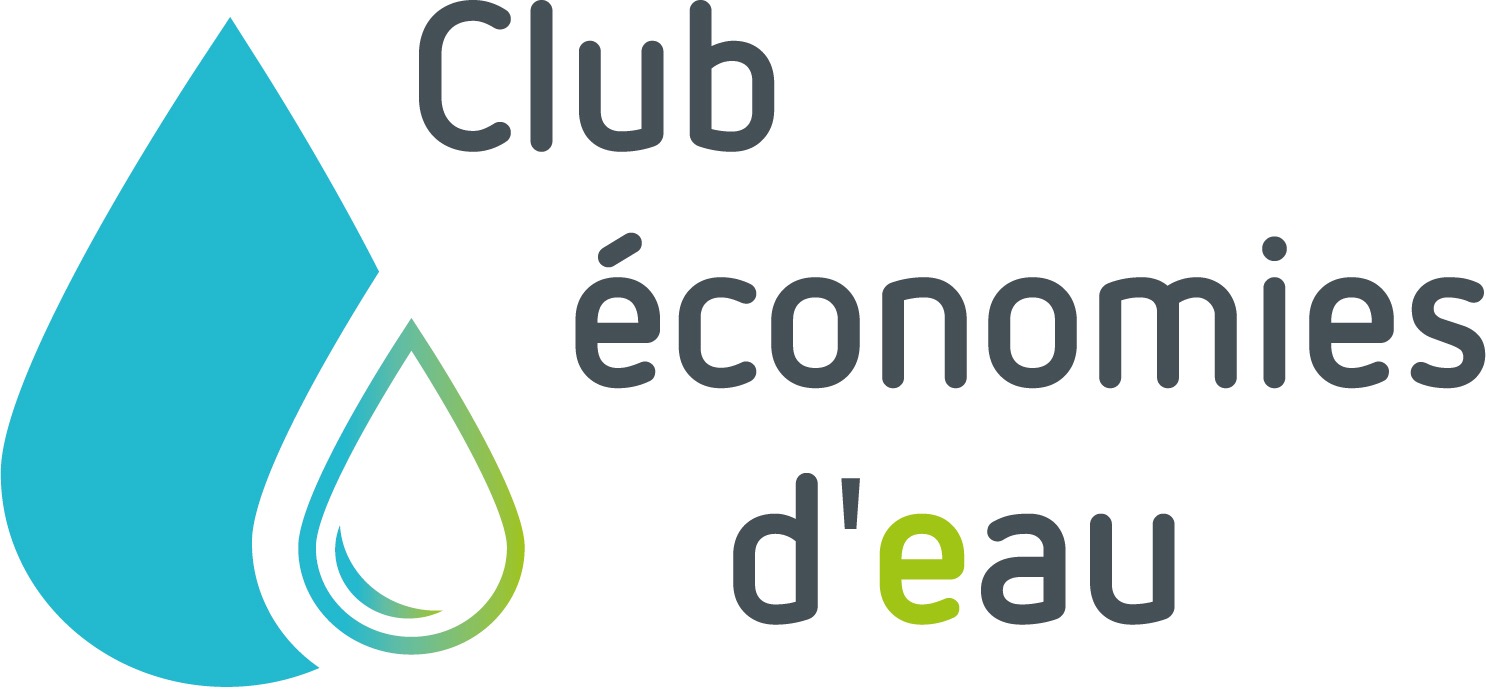 Lauréat des Trophées d’économies d’eau 2023
6
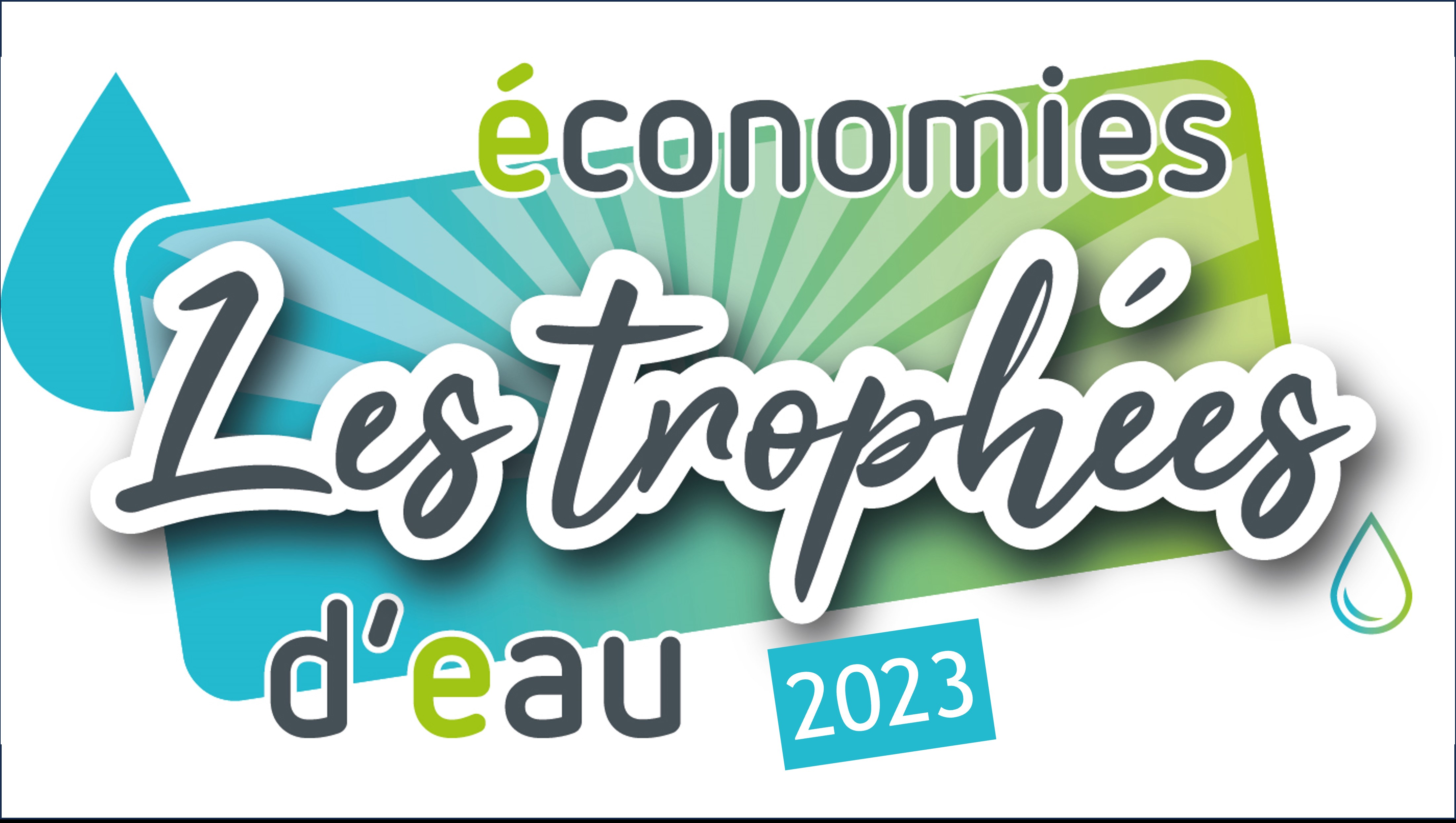 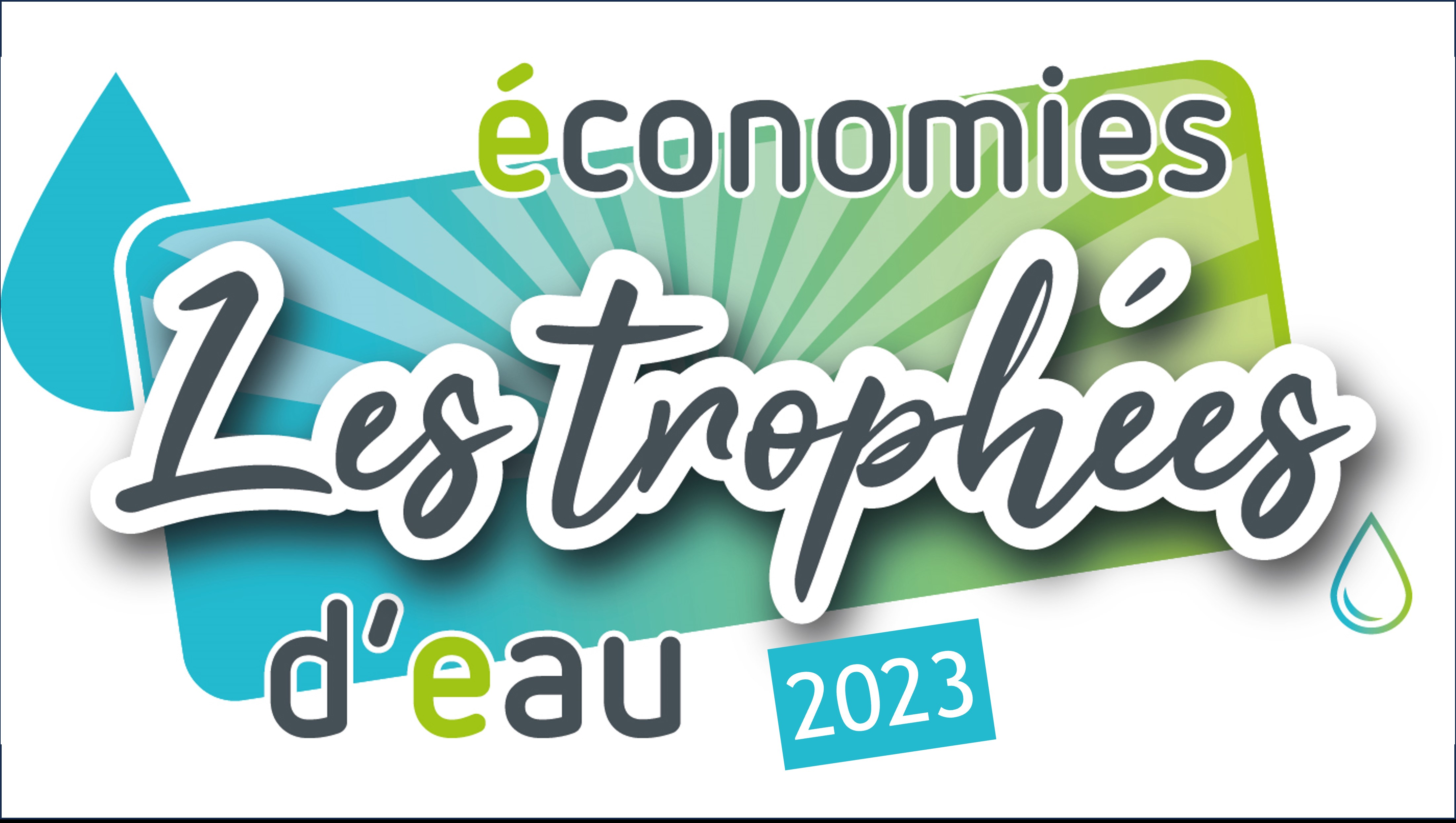 5. ECOD’O : le volet « Boucles Locales »
Objet : Etude d’opportunités de REUT multi-acteurs
 Méthodologie élaborée par la CCI Bretagne : 
1) Etat des lieux territorial : recensement des STEP publiques et privées du territoire
2) Sélection des STEP à étudier
3) Recensement des usages d’eau potable publics / privés / agricoles dans un rayon de 2 à 3 km autour des STEP étudiées + prise de contact avec usagers
4) Analyse multicritère (intégrant les aspects règlementaires et environnementaux) afin de définir les STEP les plus intéressantes à étudier via une étude technico-économique
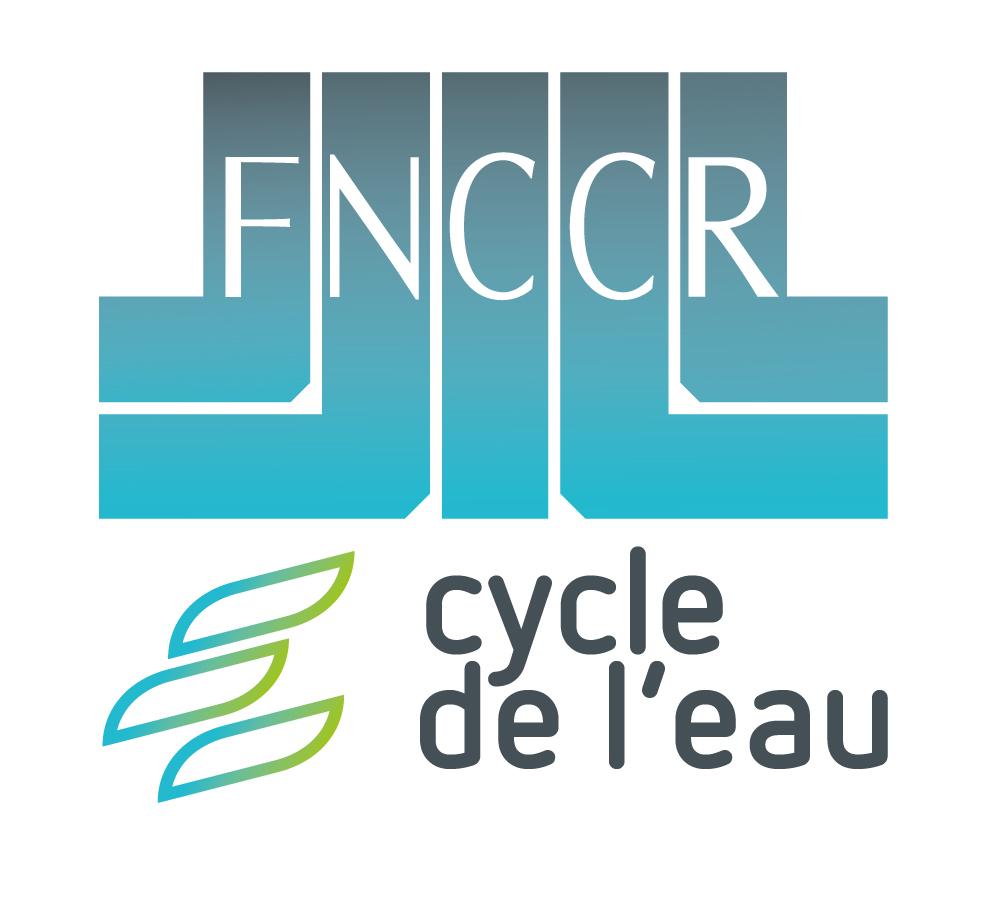 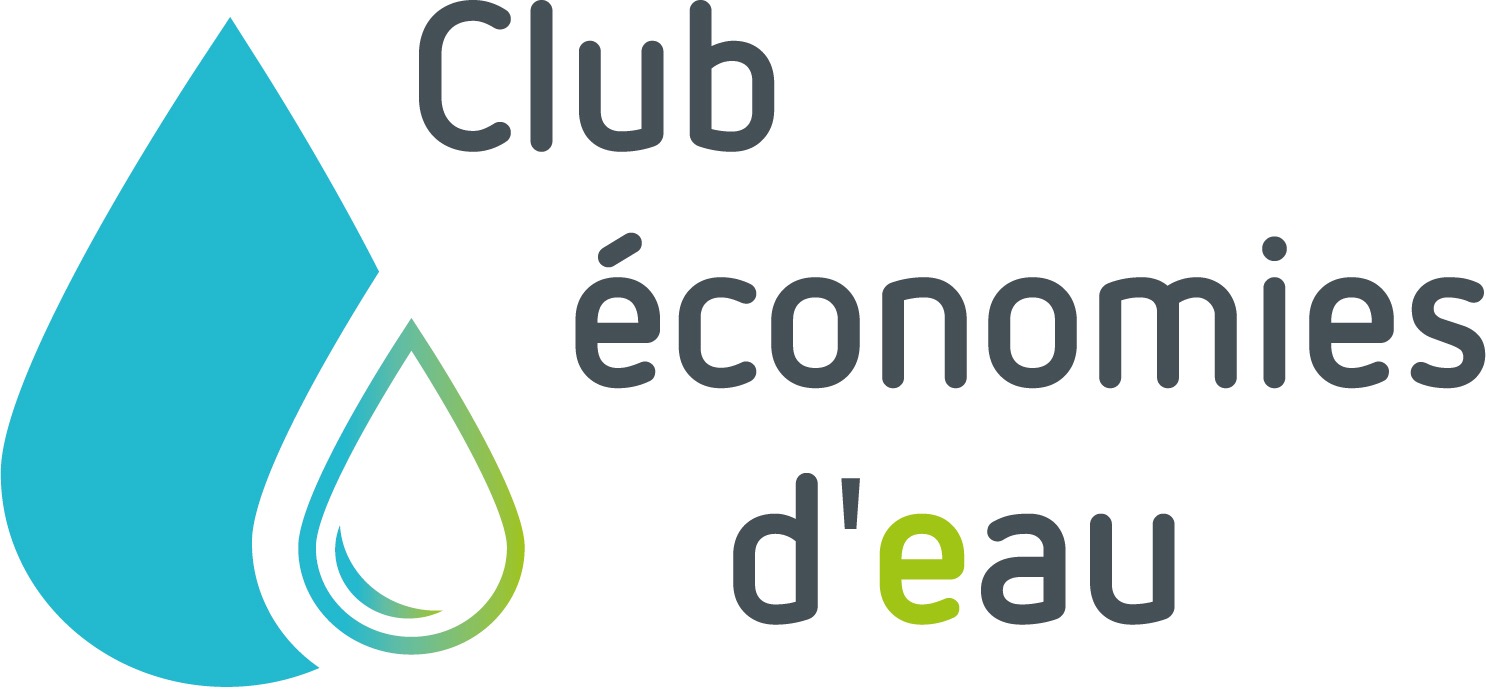 Lauréat des Trophées d’économies d’eau 2023
7
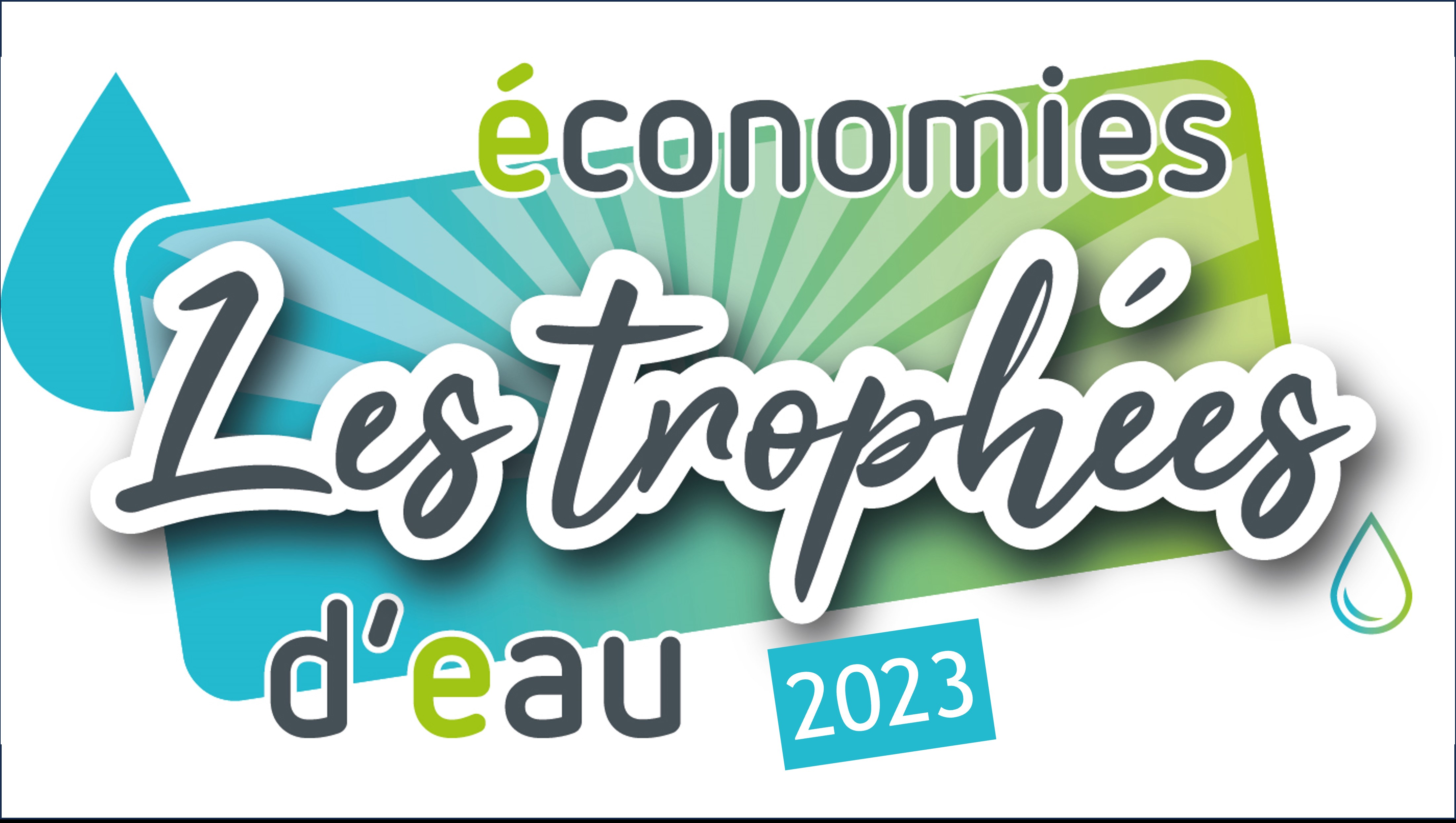 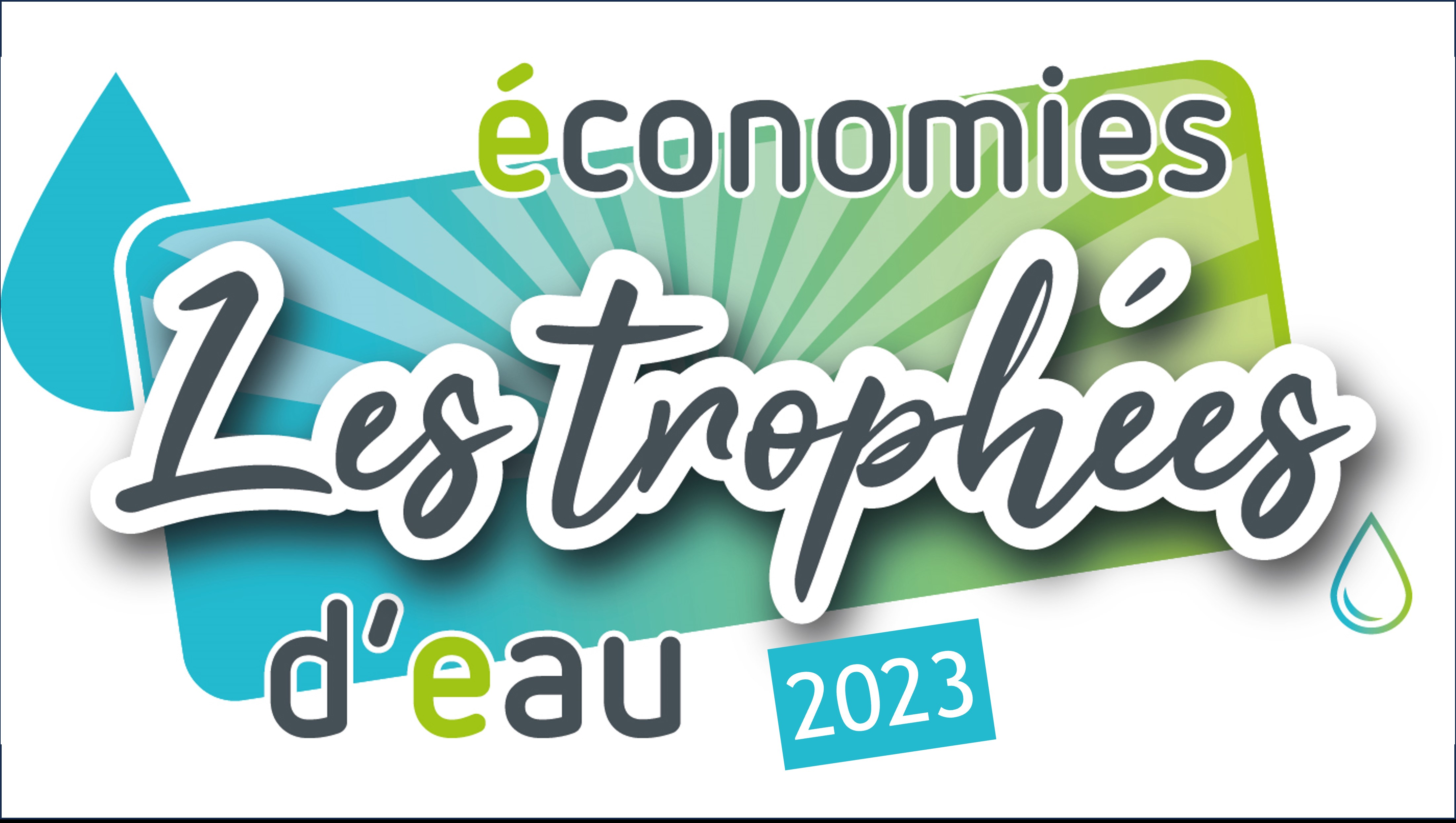 5. ECOD’O : le volet « Boucles Locales »
Application sur 2 territoires en 2023 : exemple de Lorient Agglomération :
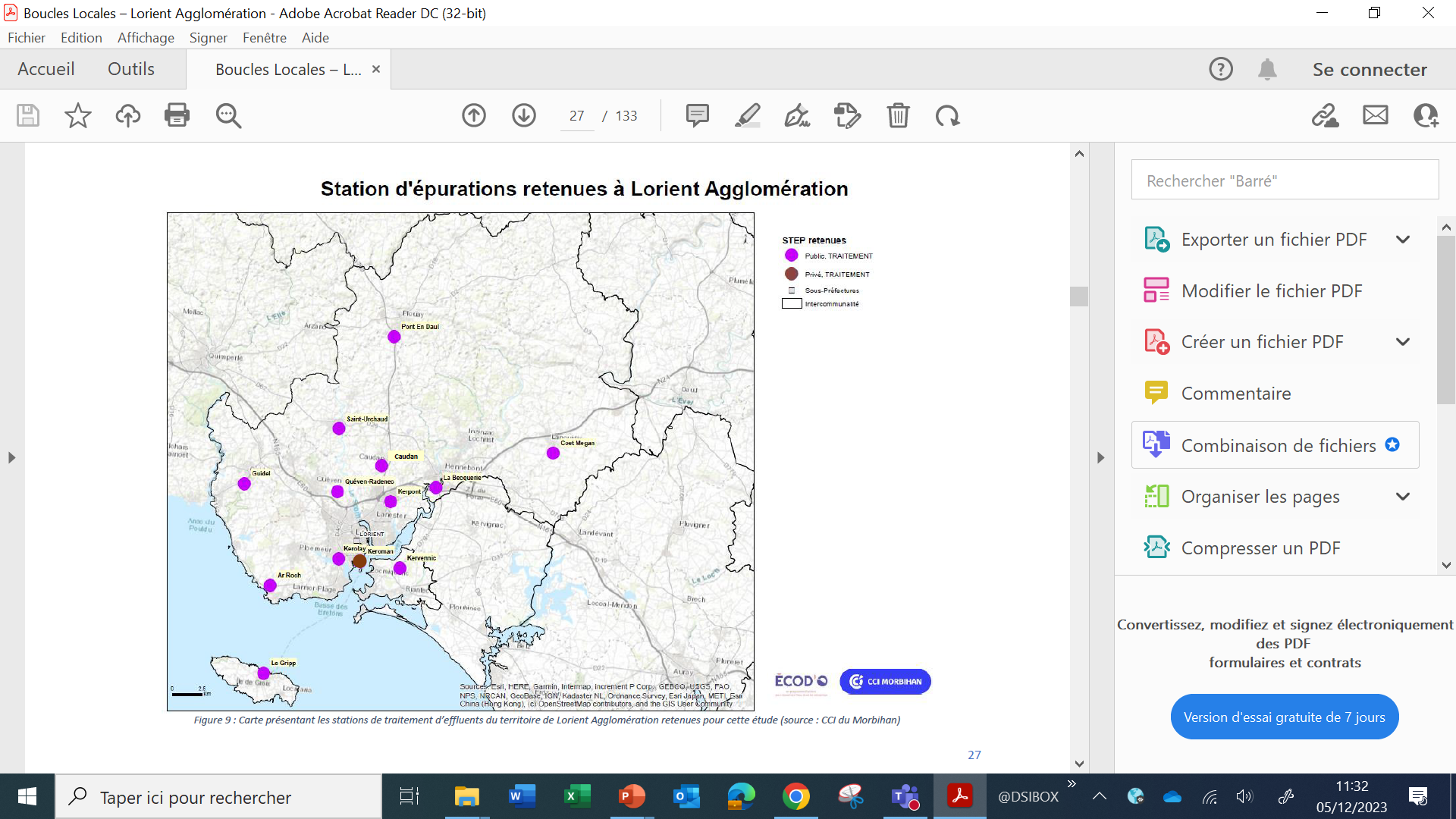 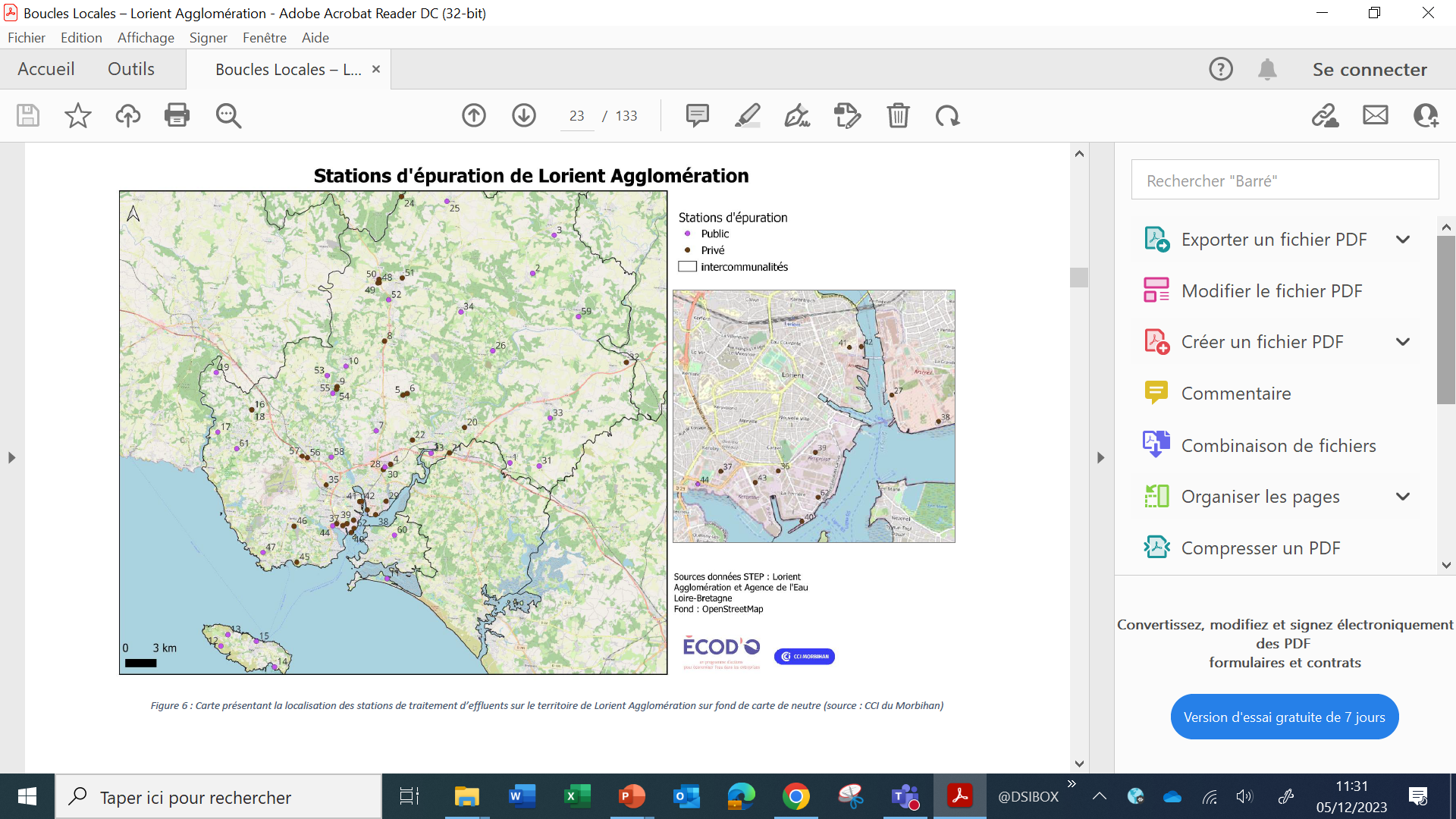 62 stations recensées
13 stations sélectionnées pour l’étude
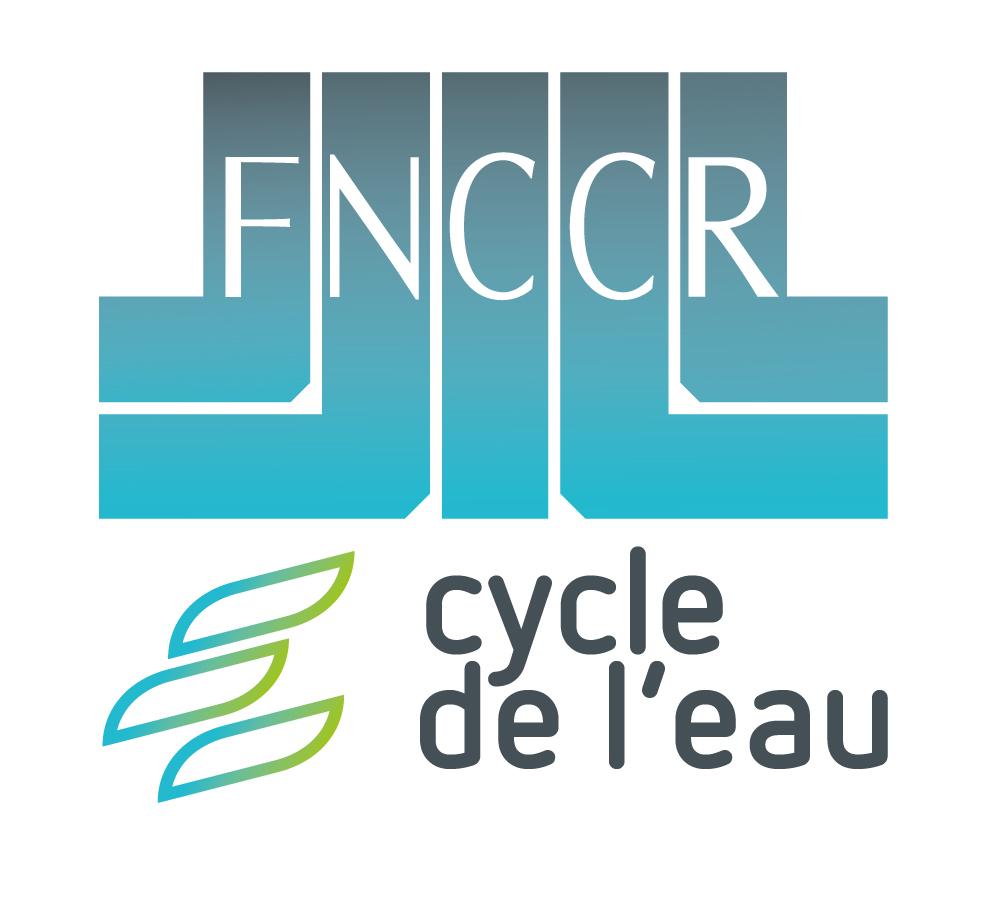 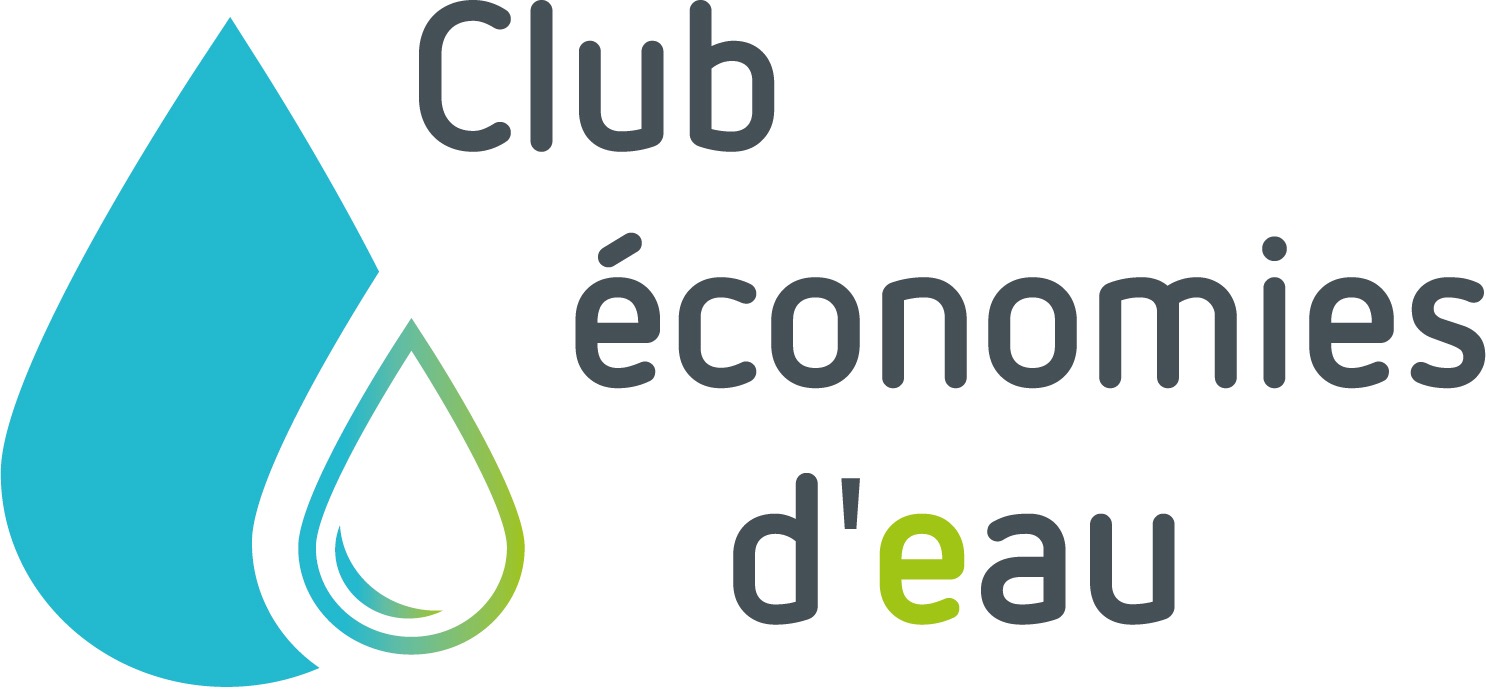 Lauréat des Trophées d’économies d’eau 2023
8
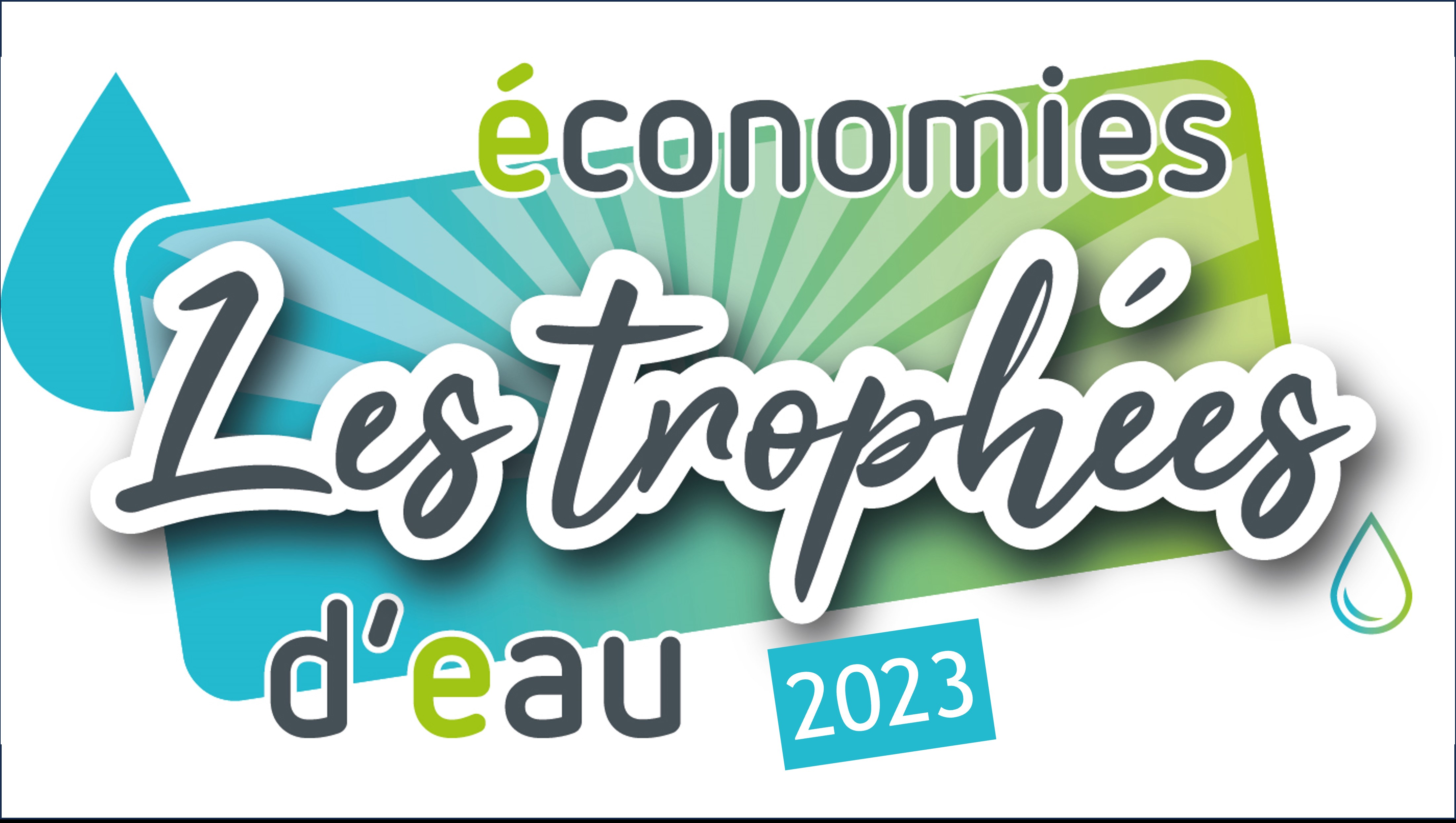 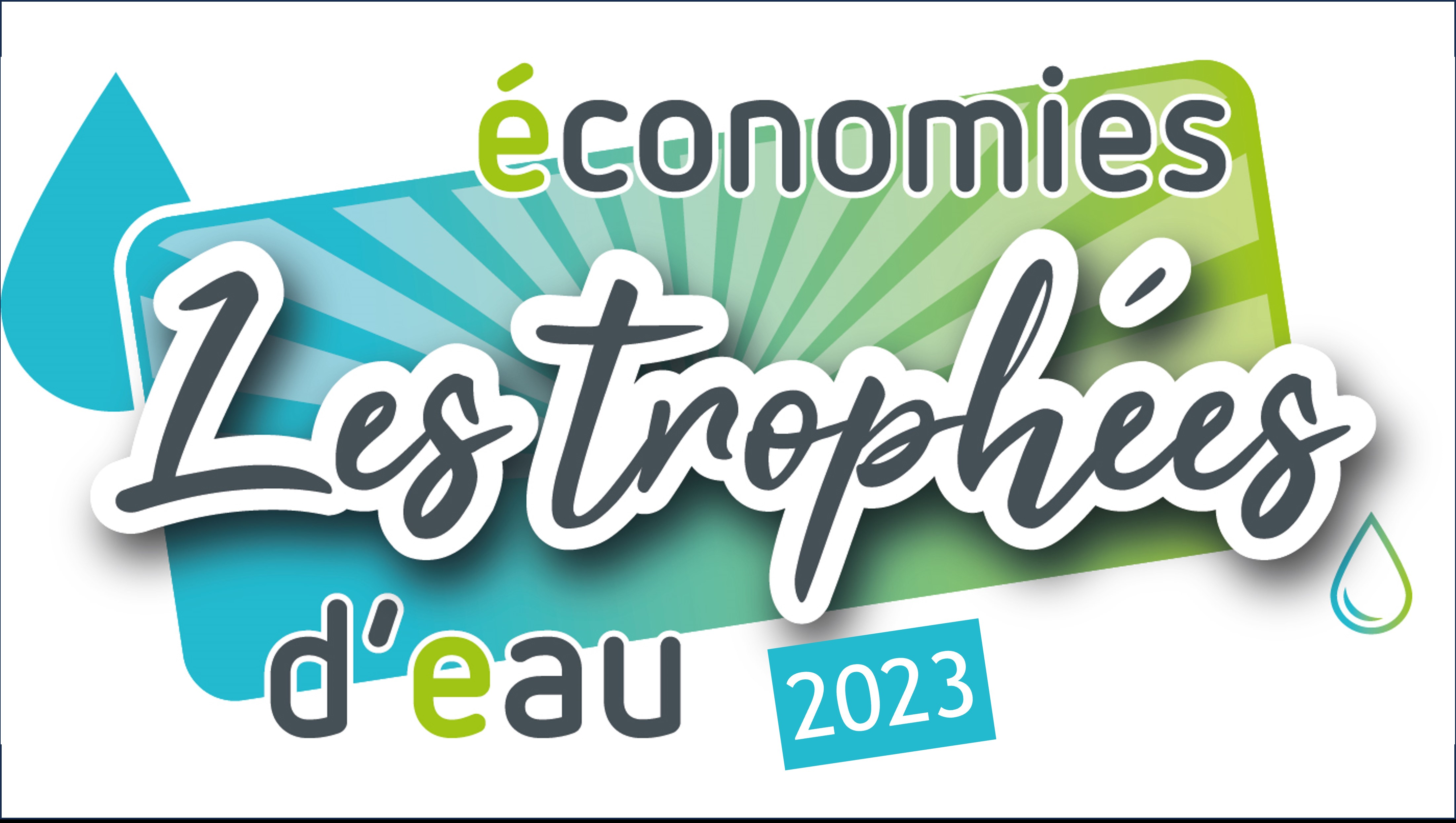 5. ECOD’O : le volet « Boucles Locales »
Exemple de la STEP de l’Île de Groix
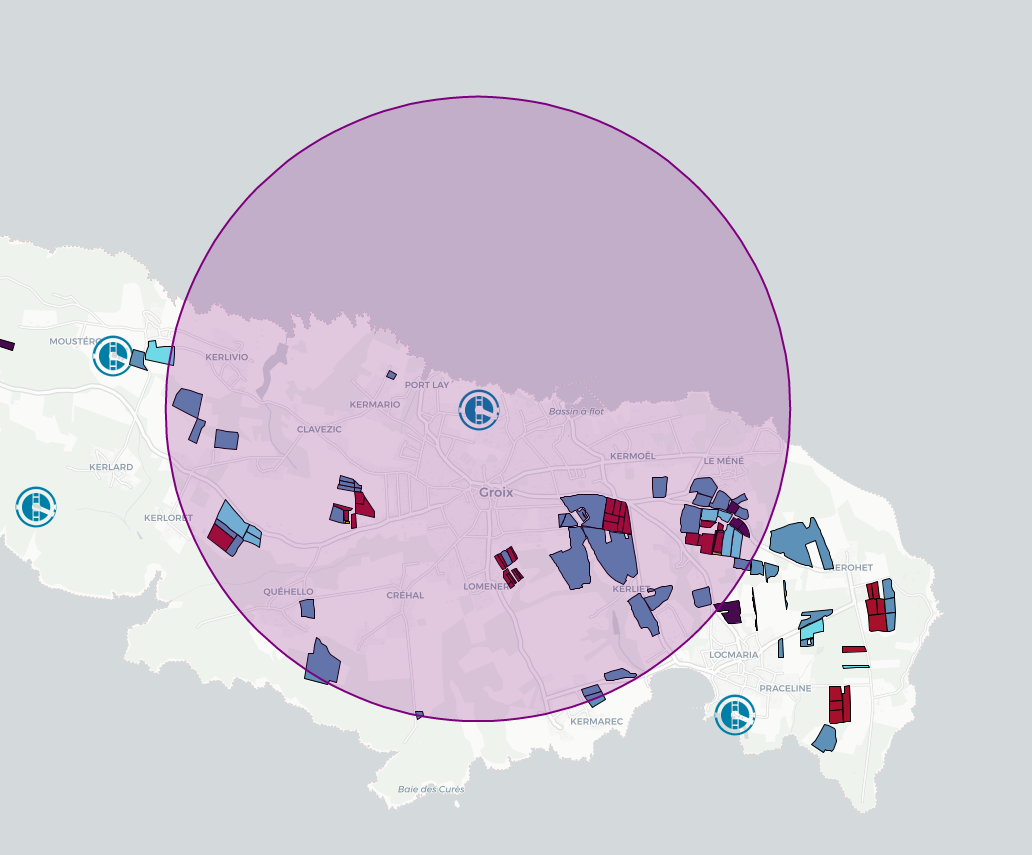 6
10
7
1
2
5
4
3
9
8
11
- Station de traitement
- Usages privés
- Usages publics
- Usages agricoles
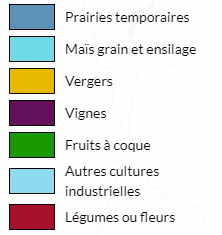 13
12
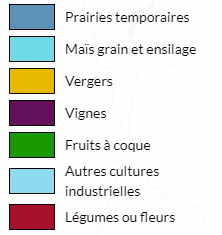 1
1
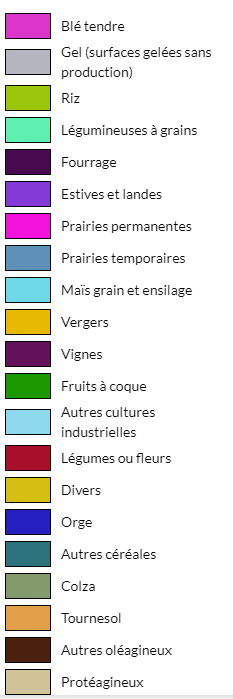 500m
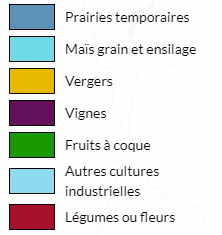 9
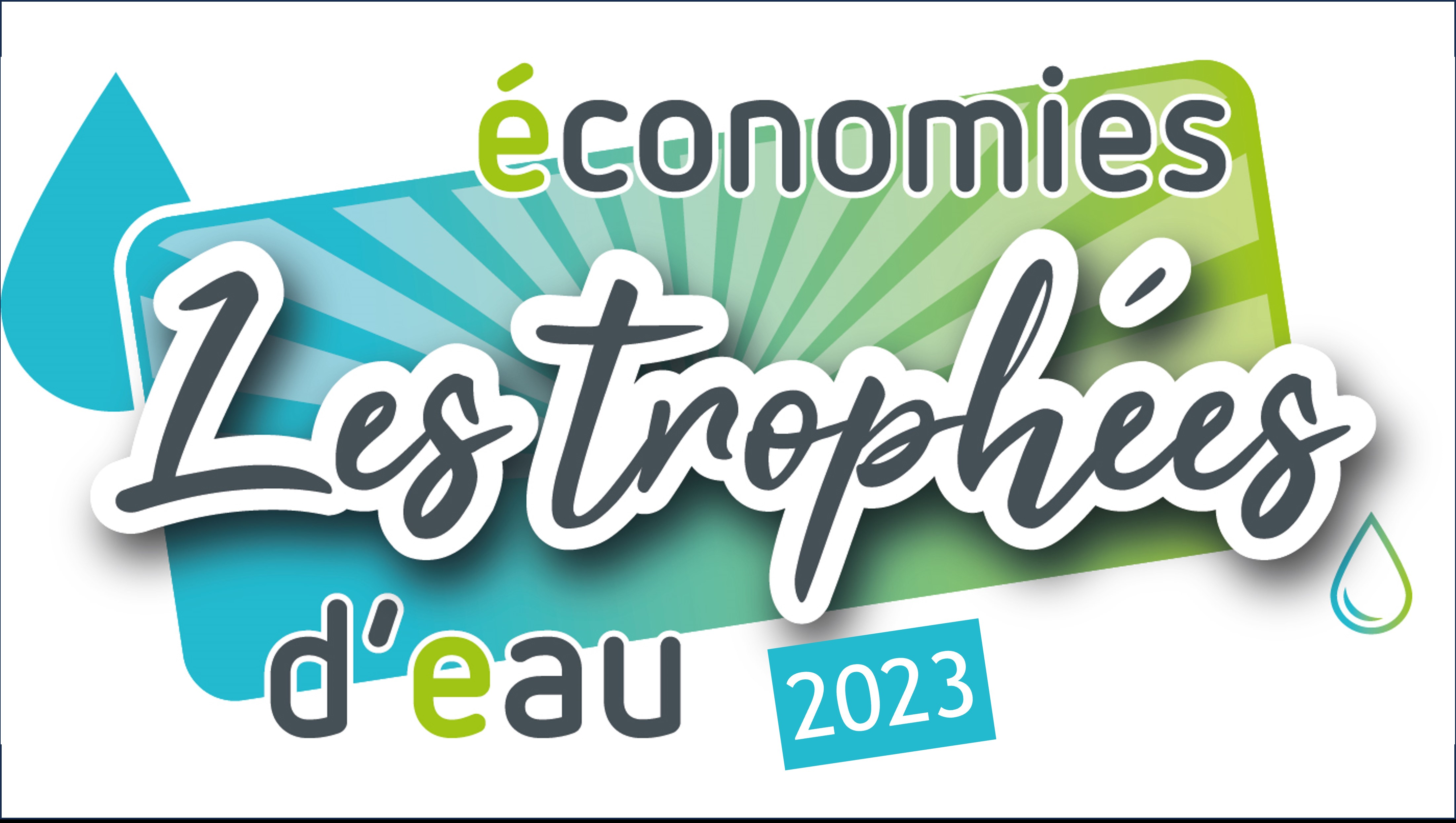 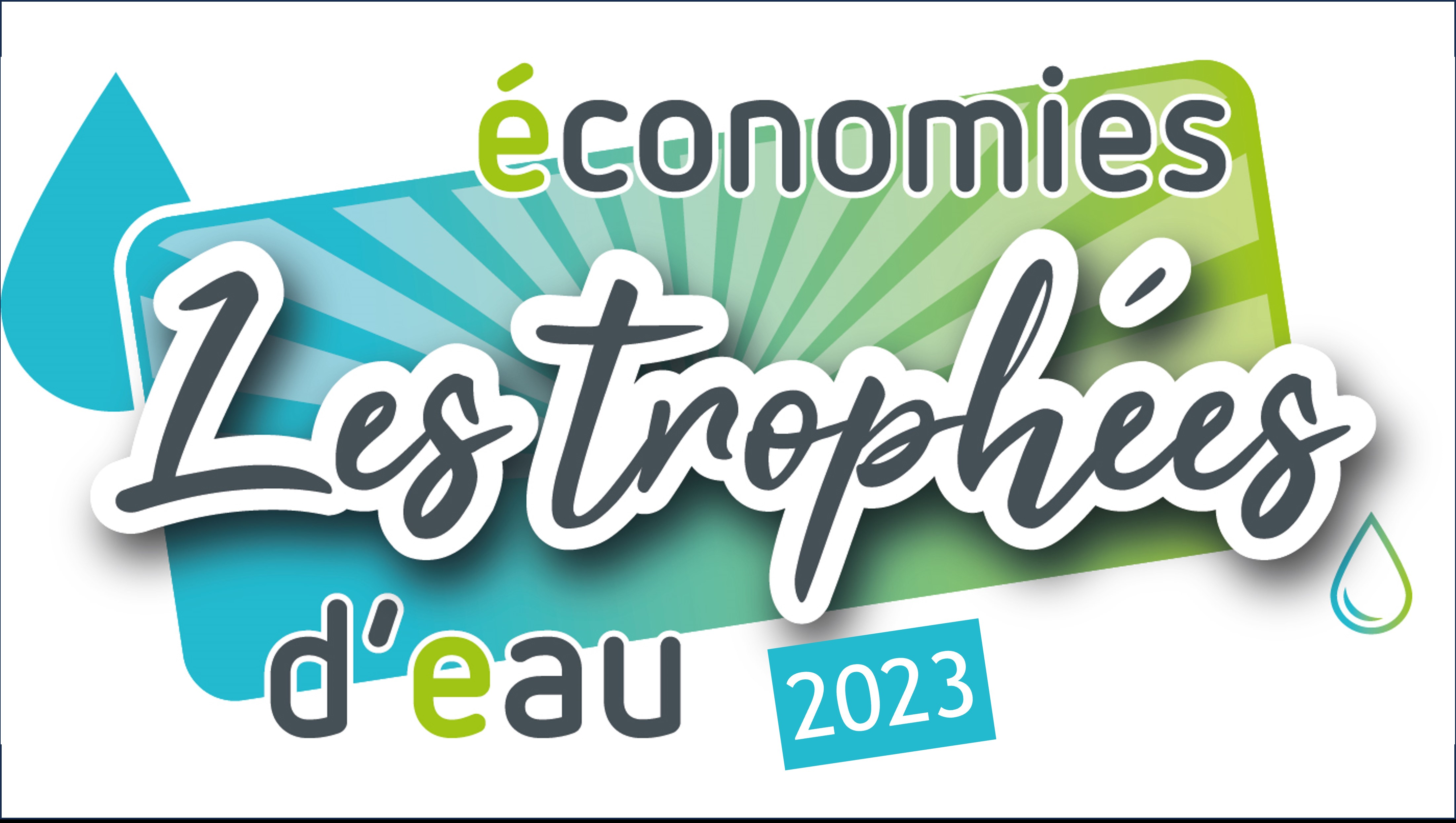 5. ECOD’O : le volet « Boucles Locales »
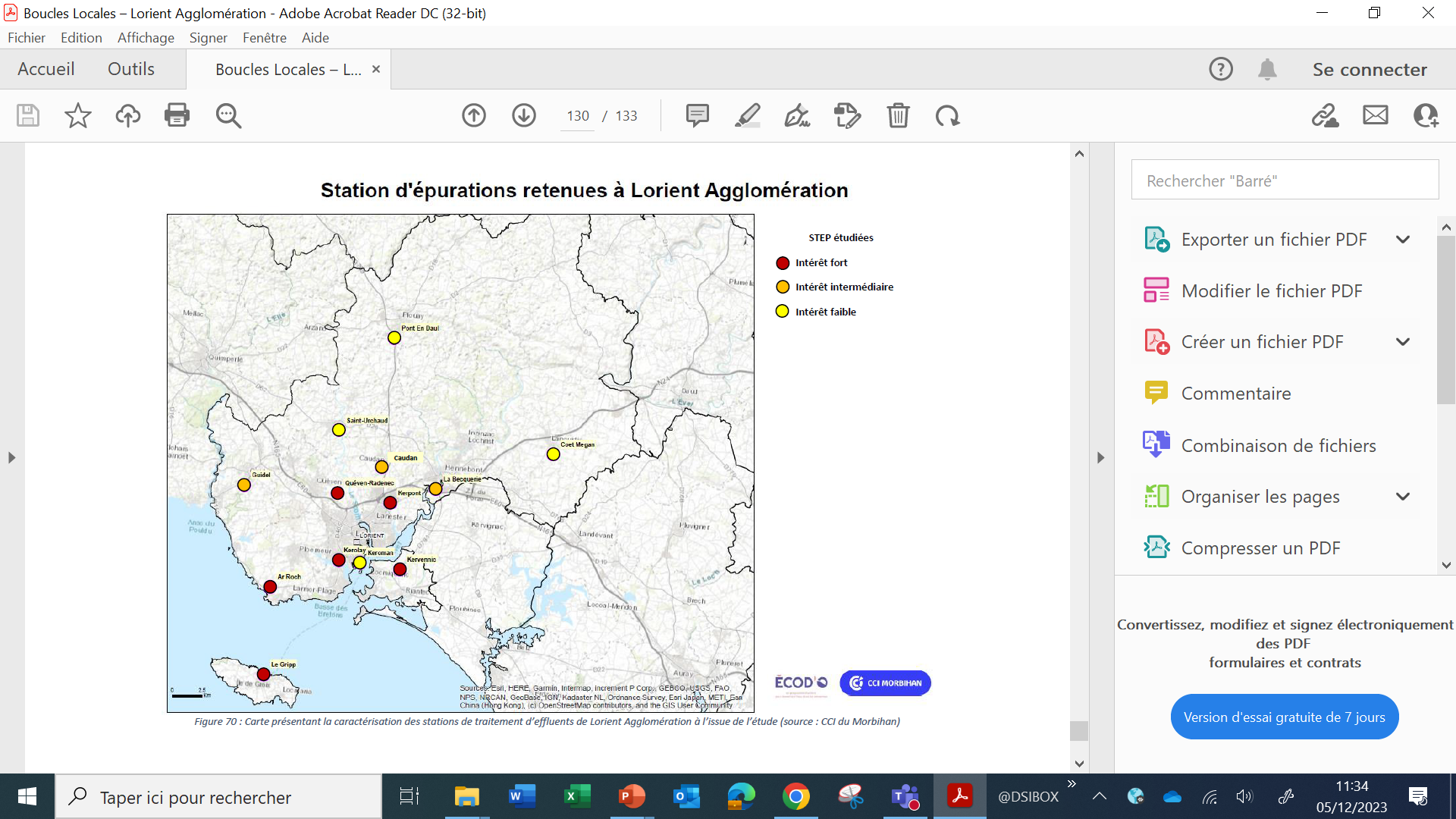 Bilan de l’étude sur Lorient Agglomération : 
6 STEP à fort potentiel de REUT
3 STEP intermédiaires
4 STEP à faible potentiel de REUT
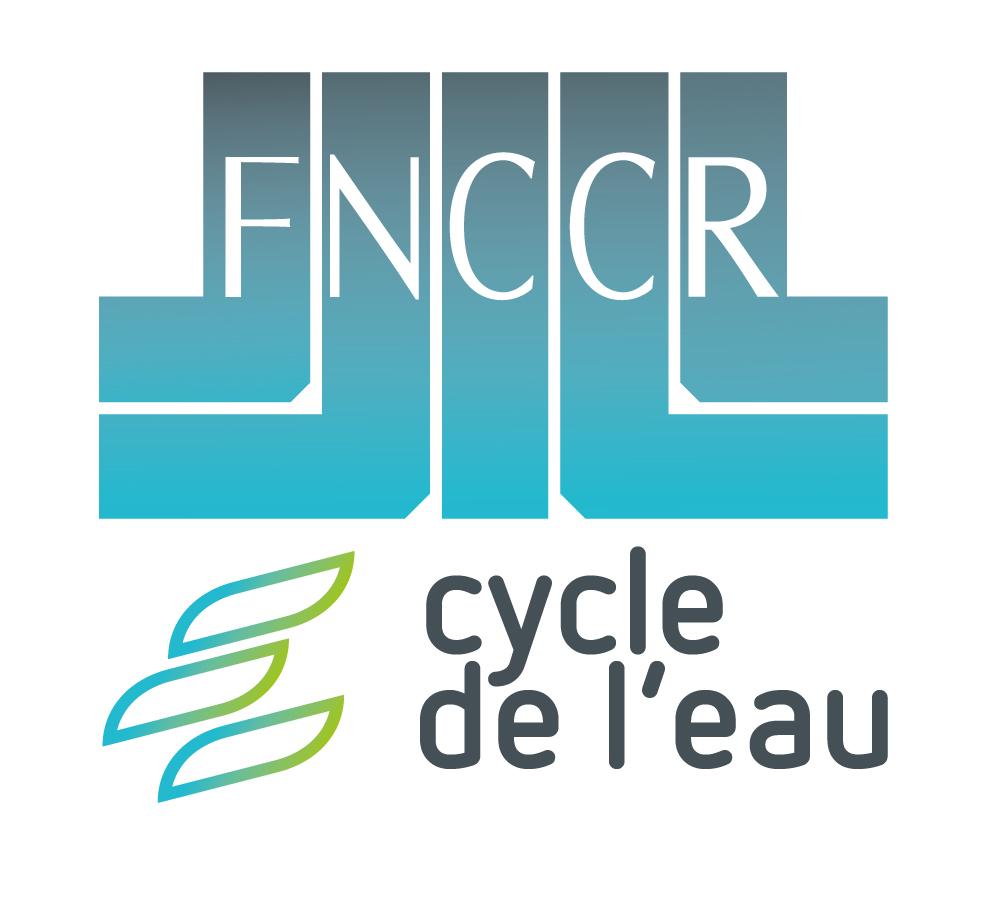 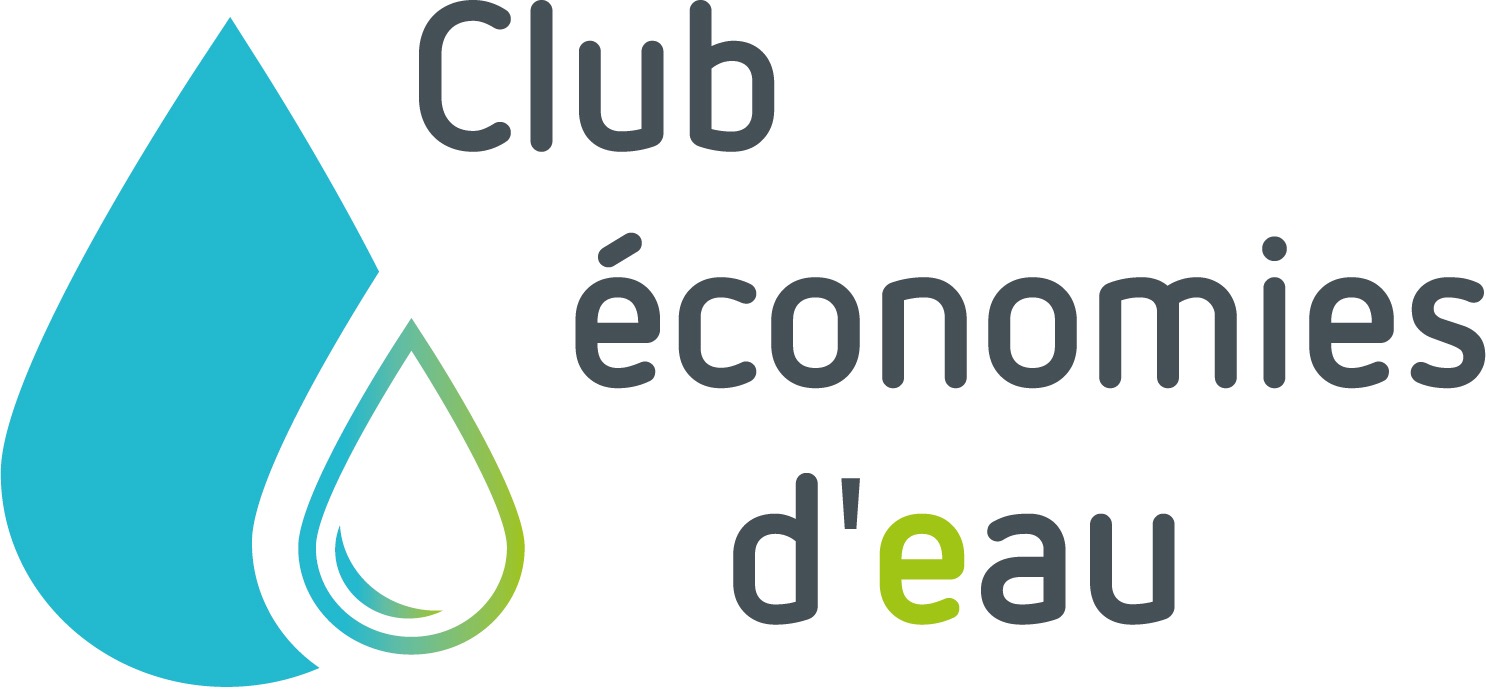 Lauréat des Trophées d’économies d’eau 2023
10
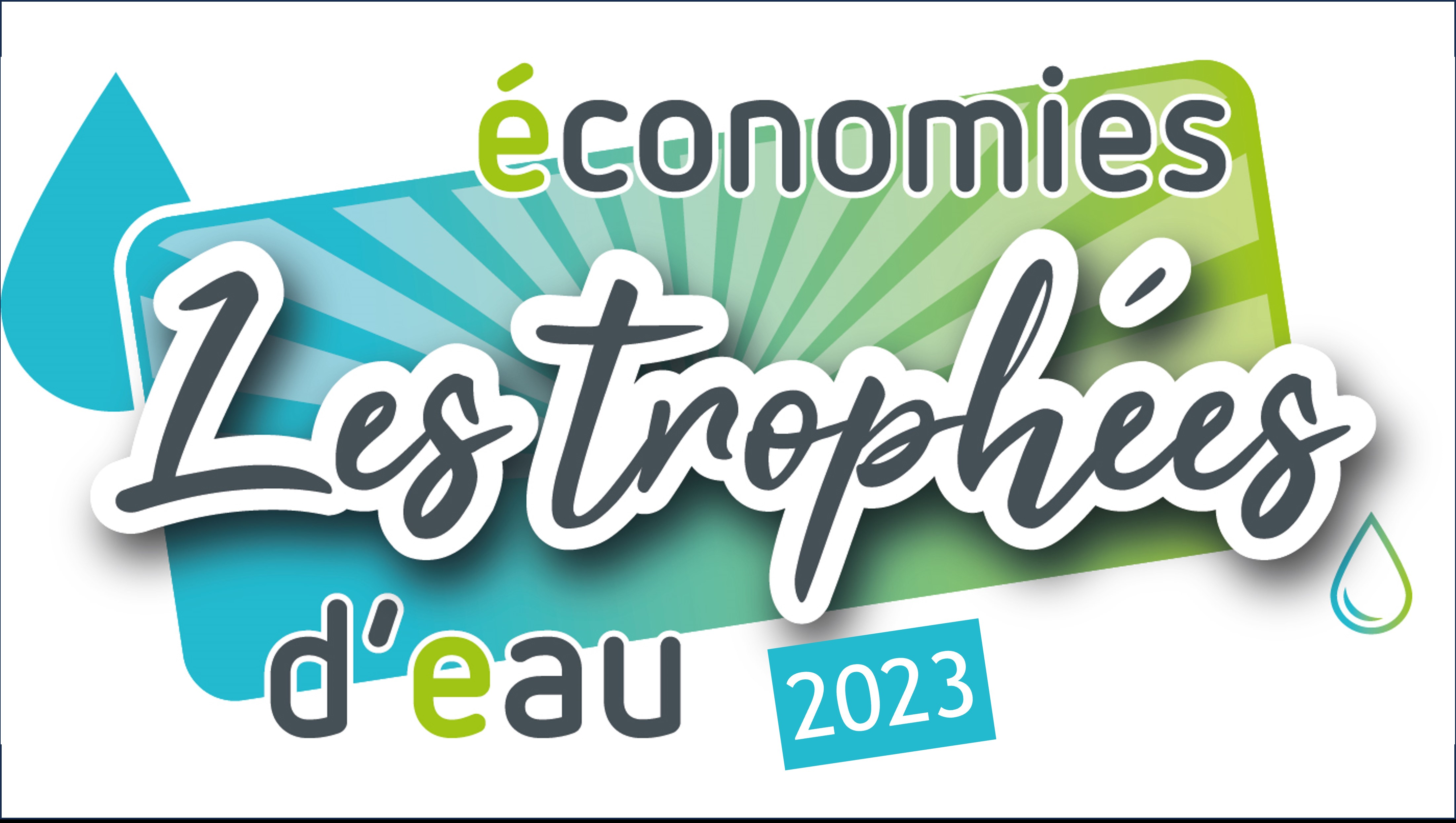 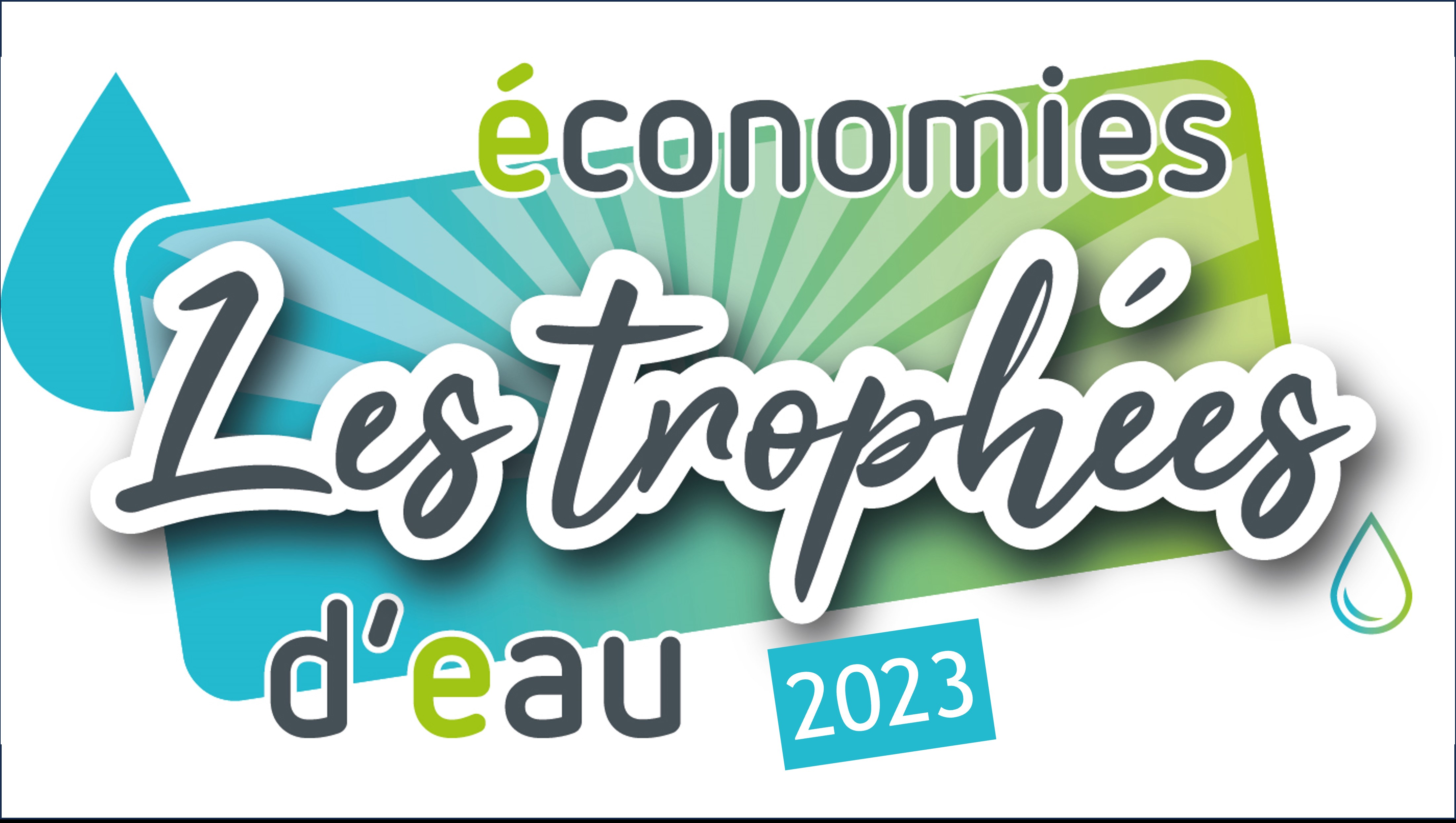 6. Perspectives : ECOD’O 2024
Lancement prévu de la 4ème édition d’ECOD’O en janvier 2024
Périmètre : Bretagne
Objectif : massification des actions (accompagnements d’entreprises, sensibilisation collective, communication, Boucles Locales…)
Budget : 457 k€ / 3,1 ETP

Transfert de la méthodologie ECOD’O vers d’autres CCI
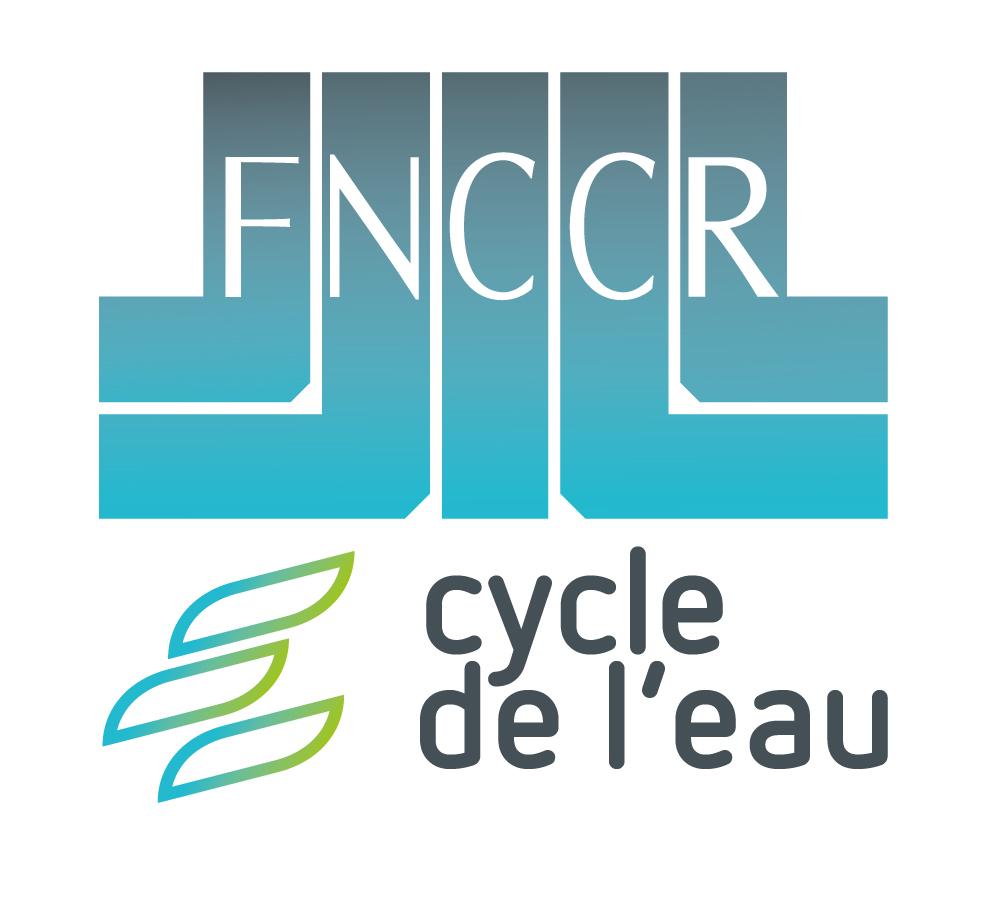 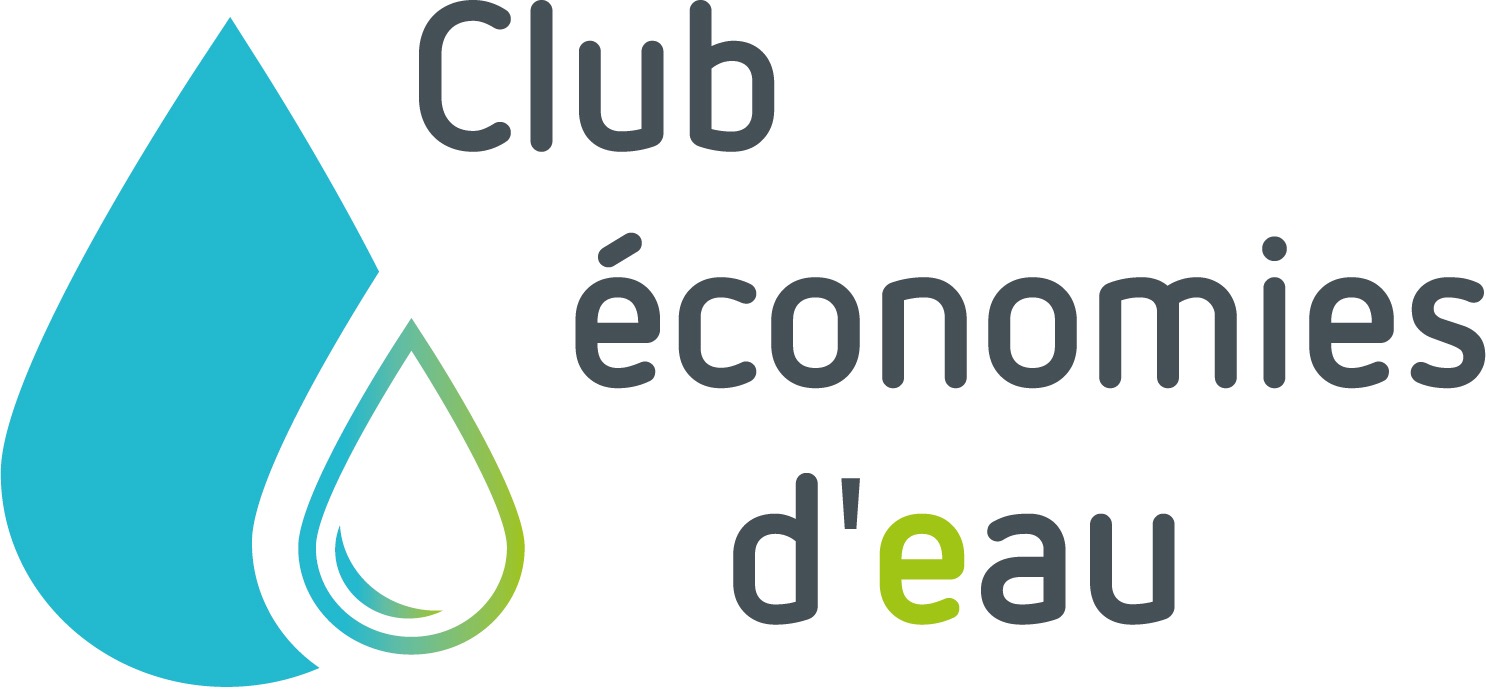 Lauréat des Trophées d’économies d’eau 2023
11